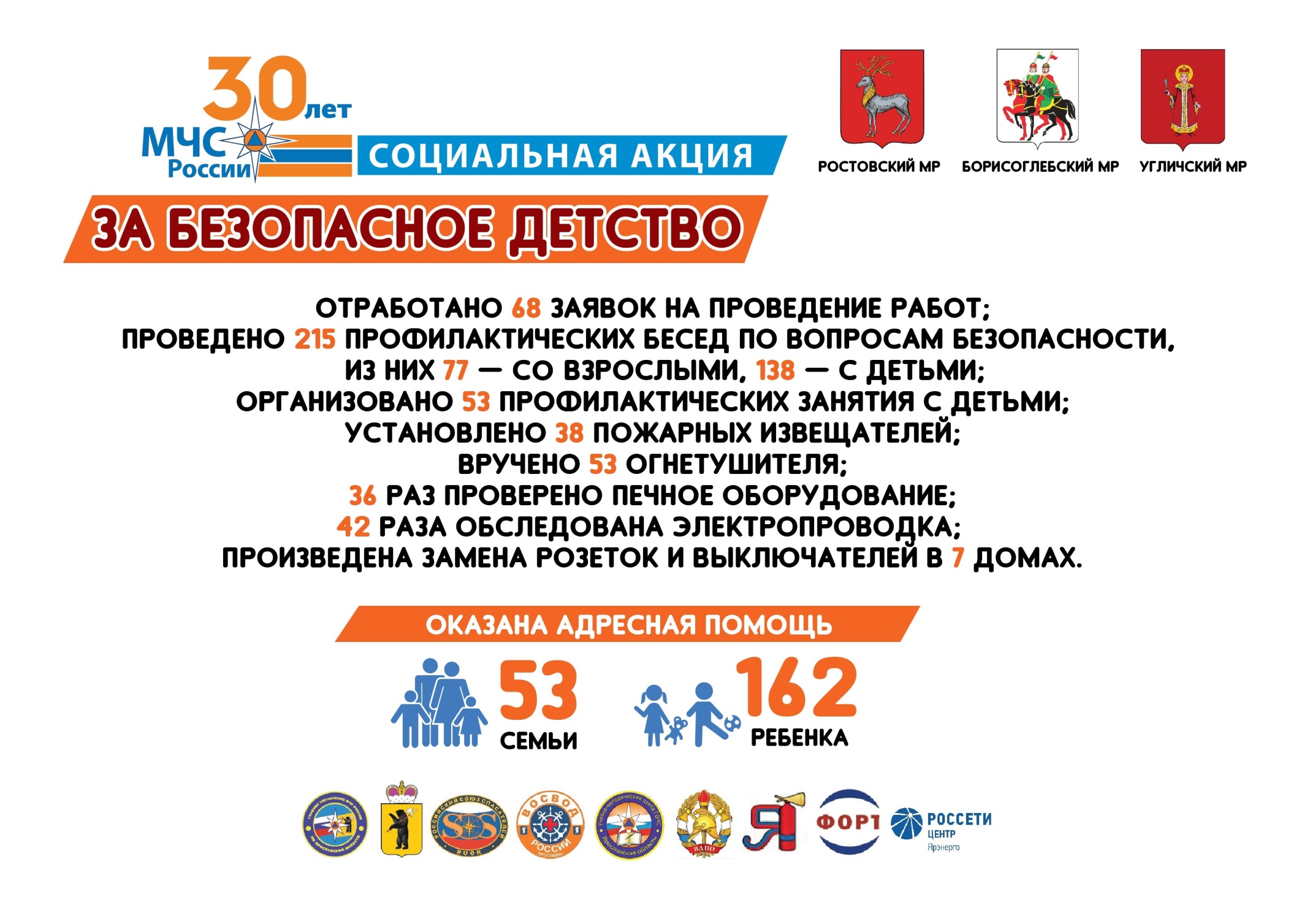 В рамках 30-летия МЧС России Главным управлением МЧС России по Ярославской области инициировано проведение социальной акции «За безопасное детство». Ее цель – оказание адресной помощи социально незащищённым и многодетным семьям Ярославской области в вопросах безопасного состояния жилья и обучение их правилам и требованиям пожарной безопасности в быту. 
	В течение трех месяцев организаторы Акции рассказывали о способах защиты дома от пожара, а также обучали членов многодетных семей действиям в случае возгорания. Для детей и родителей были организованы тематические занятия по пожарной безопасности, правилам пользования электроприборами и печным оборудованием, а также безопасности на водных объектах. Семьи смогли научиться пользоваться первичными средствами пожаротушения, а также пробовали оказать первую медицинскую помощь пострадавшему.
	В Акции приняли участие Главное управление МЧС России по Ярославской области, Правительство Ярославской области, РОССОЮЗСПАС, ВДПО, ВОСВОД, ООО «ЯРПОЖИНВЕСТ», ООО ЦТО «Спецавтоматика», Учебно-методический центр по ГОЧС, общественные организации Ярославской области.
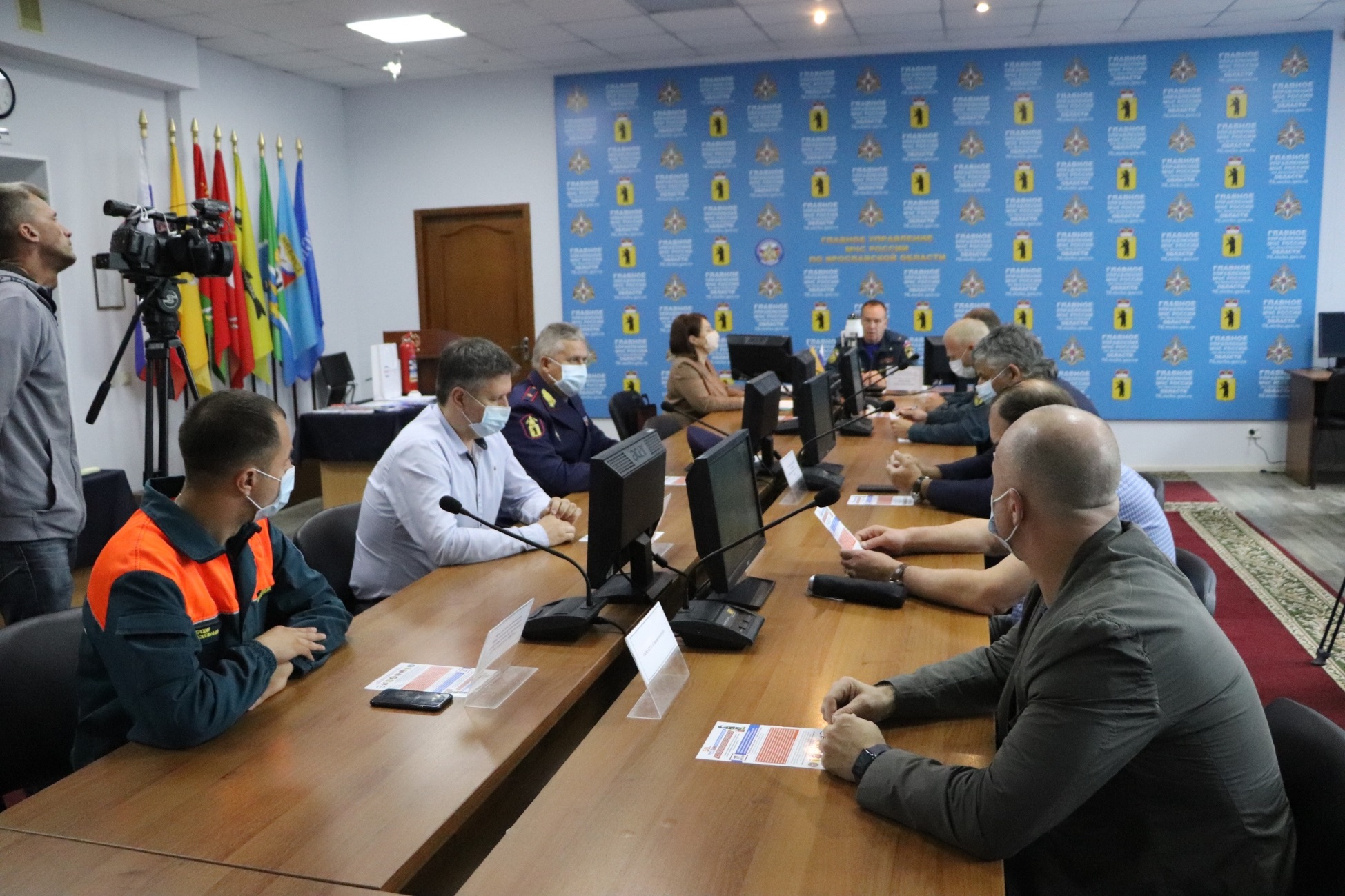 Торжественное открытие социальной акции «За безопасное детство», инициированной Главным управлением МЧС России по Ярославской области
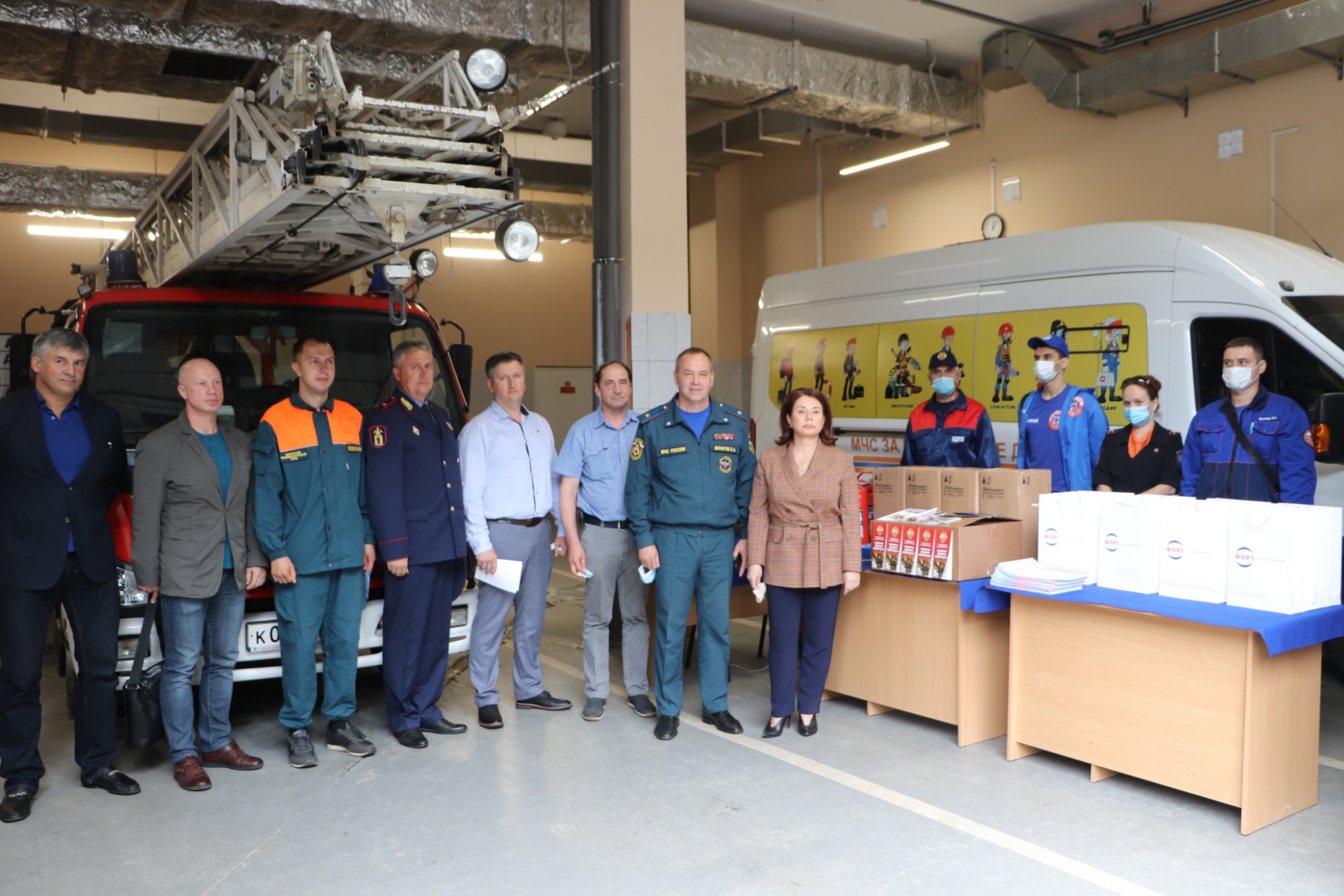 Торжественное открытие социальной акции «За безопасное детство», инициированной Главным управлением МЧС России по Ярославской области
Проведение социальной акции 
«За безопасное детство» 
в Ростовском муниципальном районе
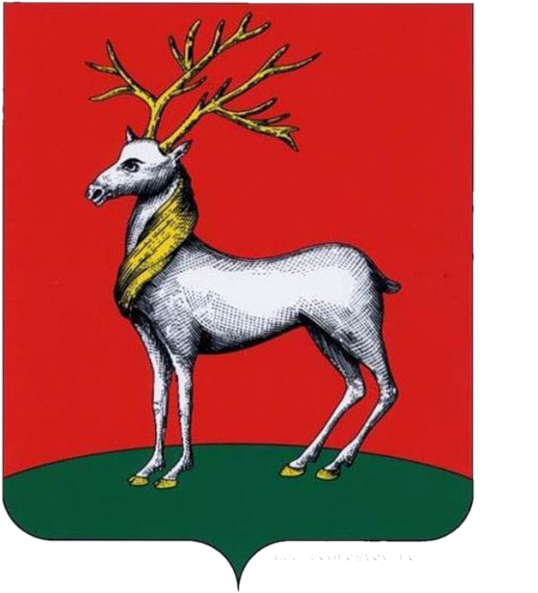 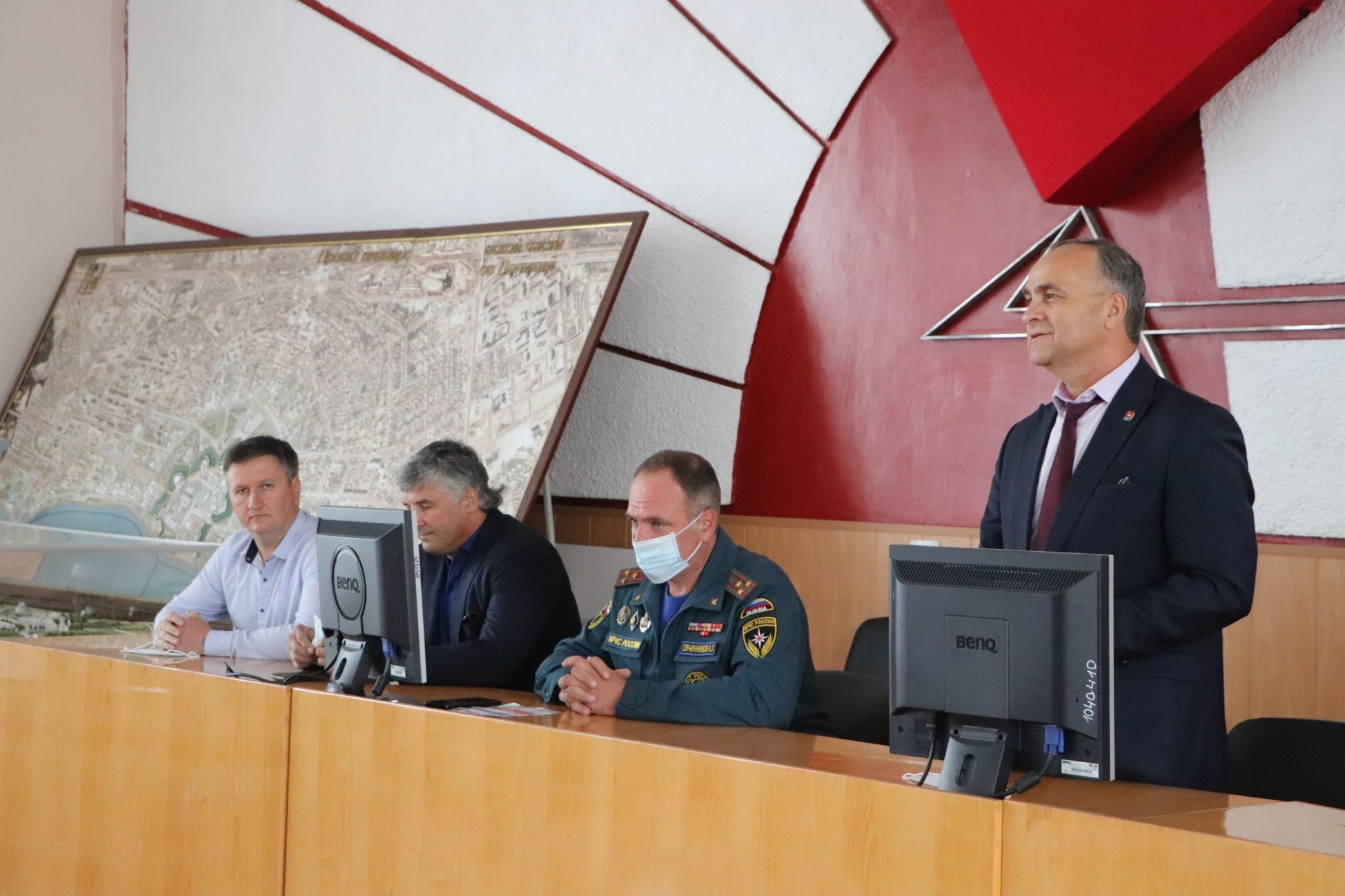 Торжественное открытие социальной акции «За безопасное детство» в Ростовском муниципальном районе
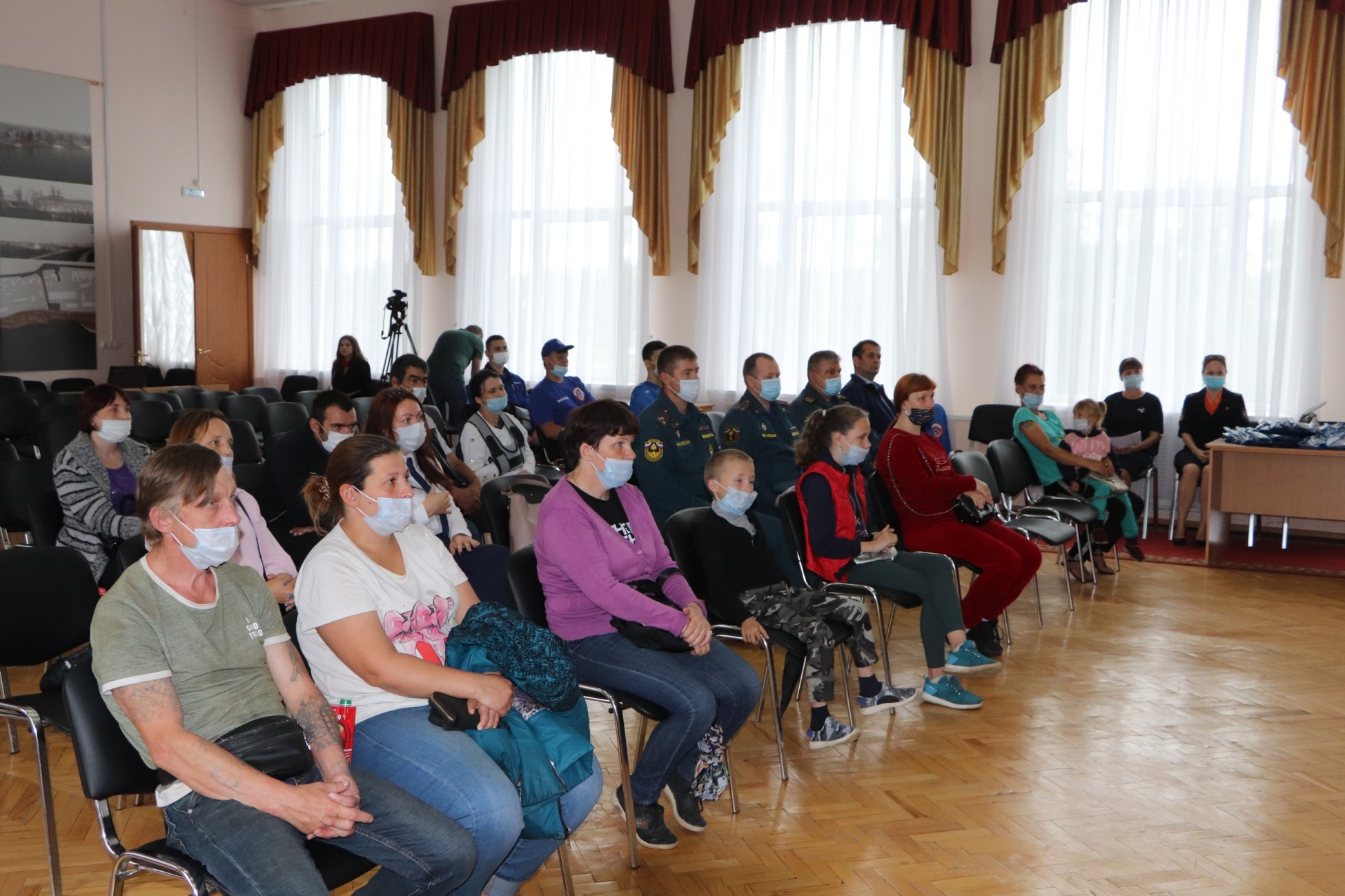 Торжественное открытие социальной акции «За безопасное детство» в Ростовском муниципальном районе
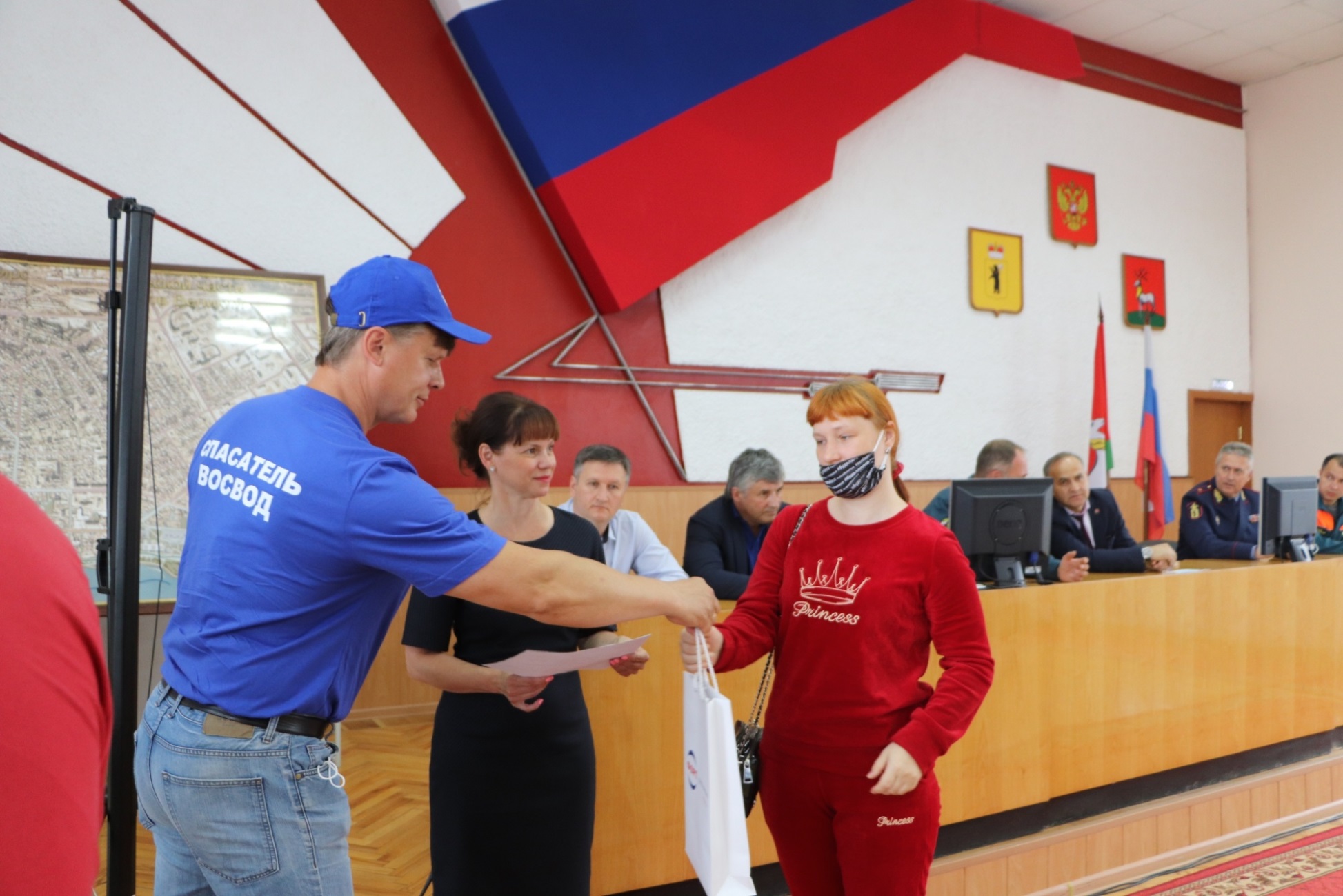 Вручение многодетным семьям пожарных извещателей, первичных средств пожаротушения, а также наглядной продукции по вопросам безопасности
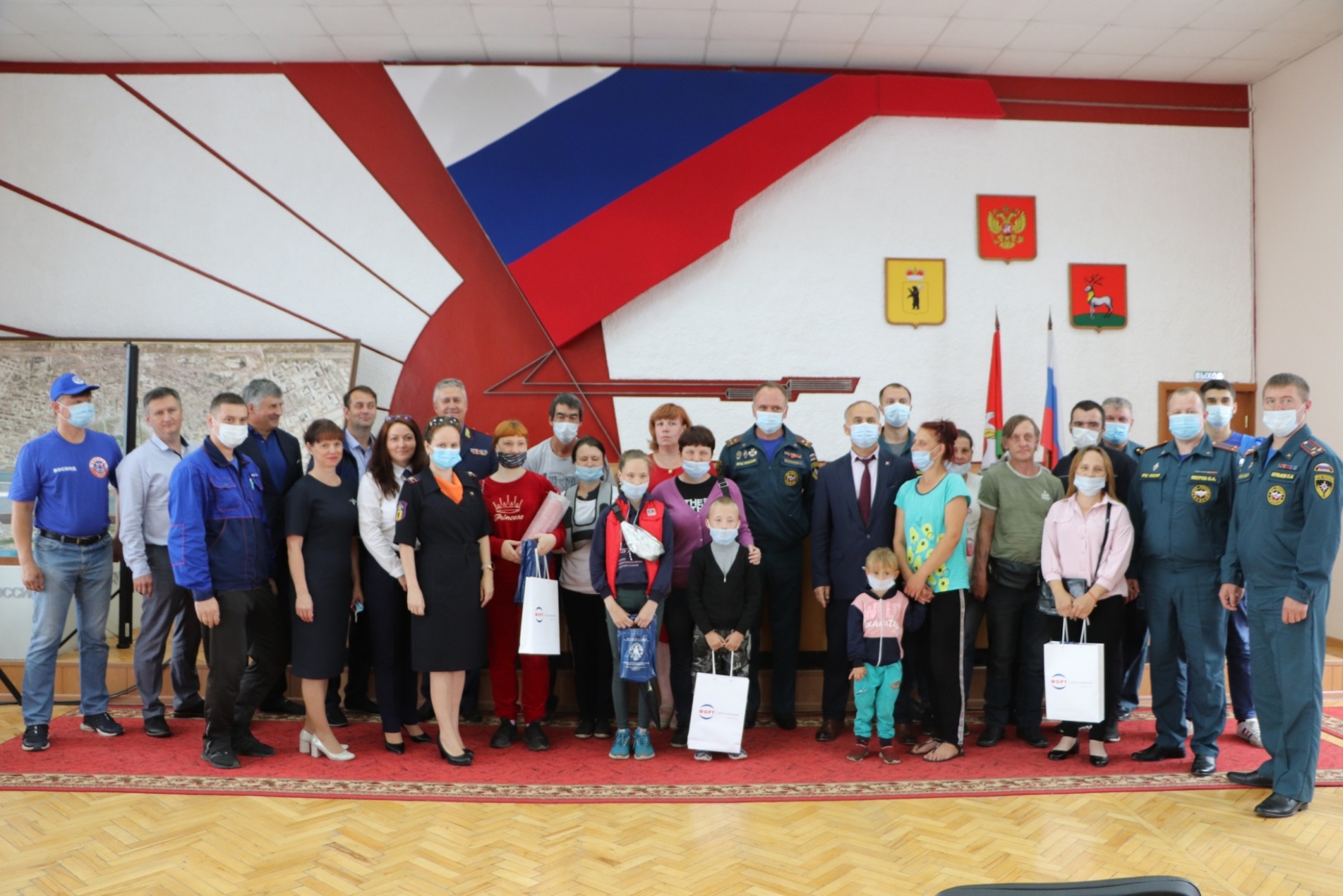 Общее фотографирование участников Акции
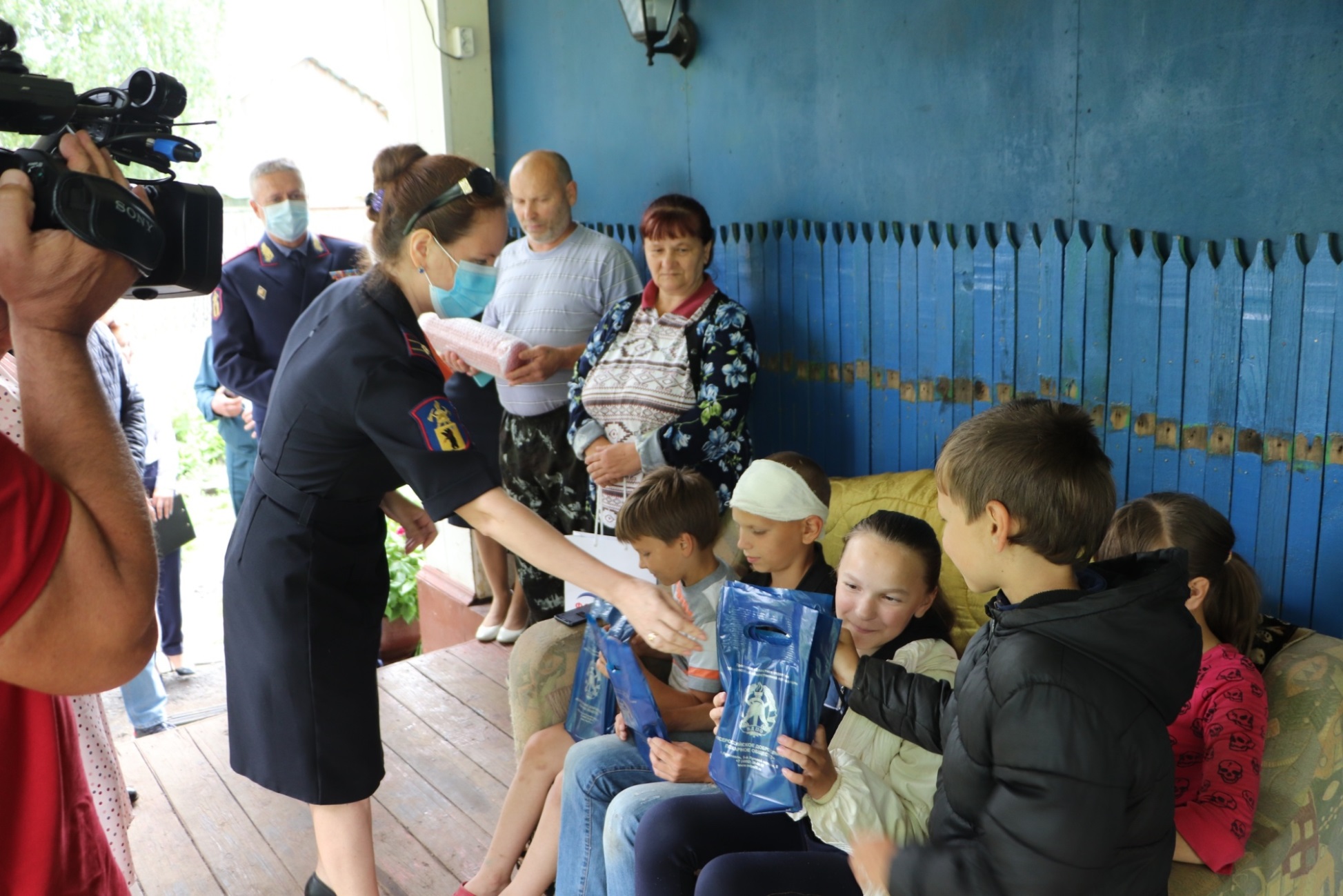 Проведение социальной акции «За безопасное детство» в Ростовском муниципальном районе: профилактическая работа с детьми
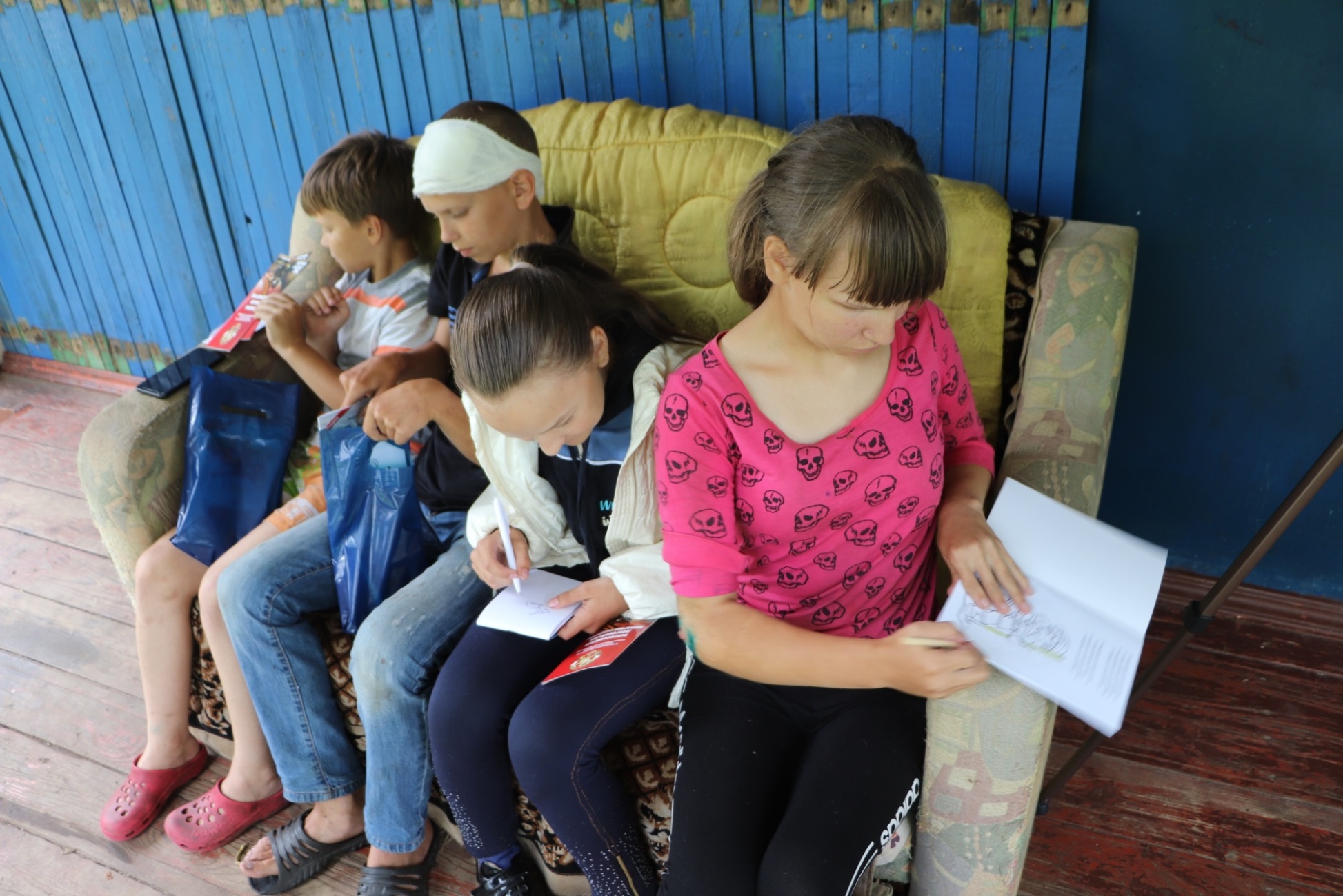 Проведение социальной акции «За безопасное детство» в Ростовском муниципальном районе: профилактическая работа с детьми
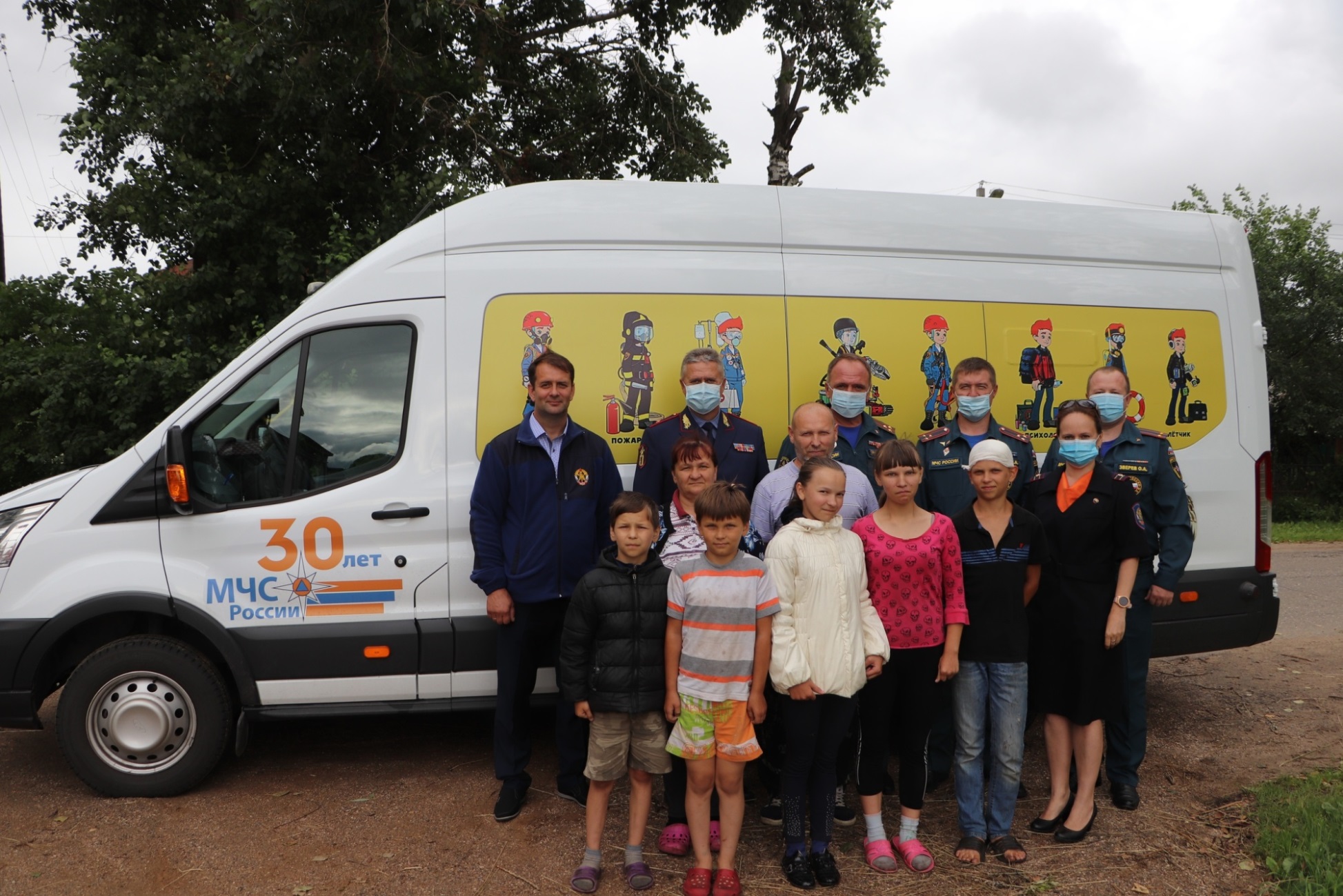 Проведение социальной акции «За безопасное детство» в Ростовском муниципальном районе
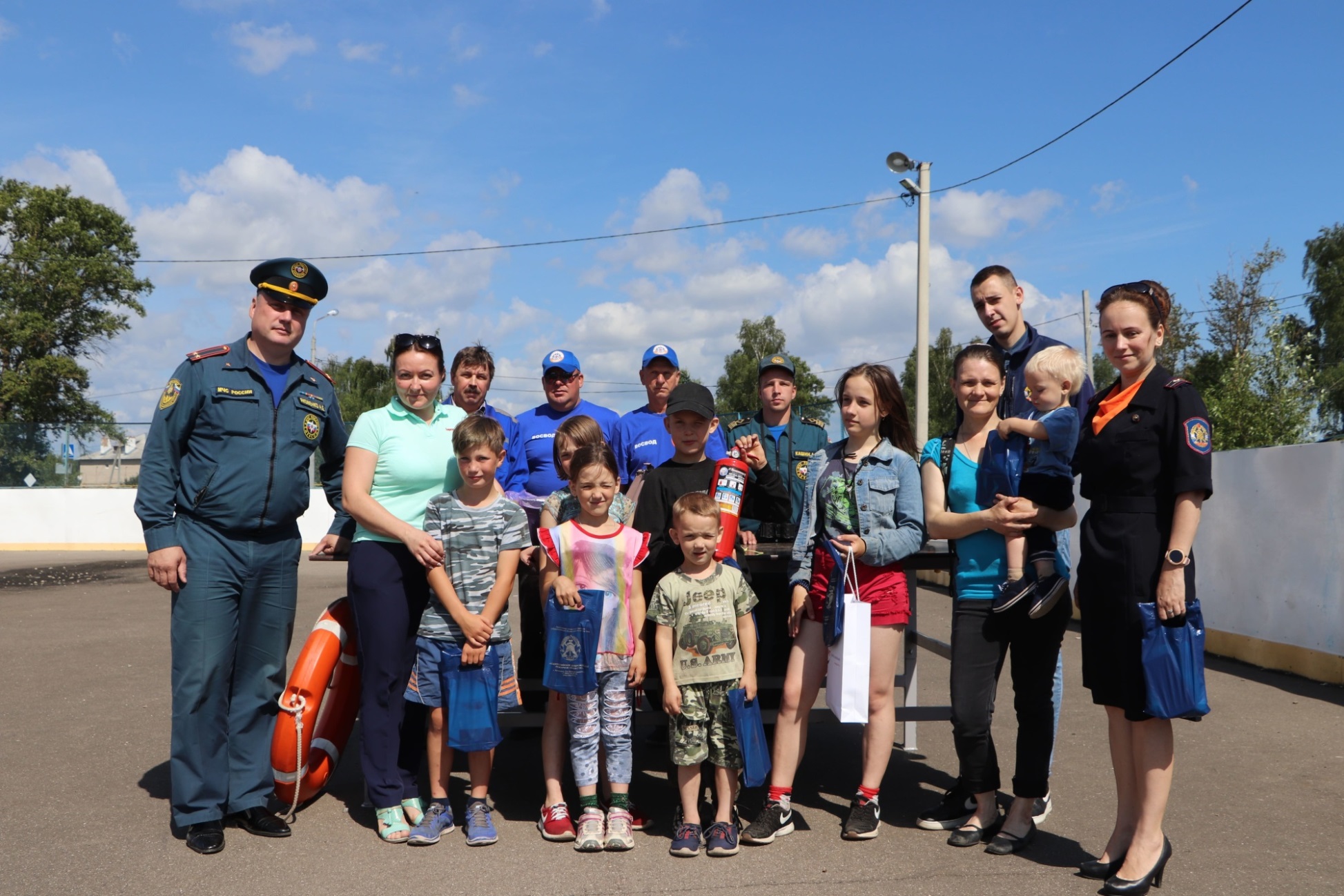 Проведение социальной акции «За безопасное детство» в Ростовском муниципальном районе: профилактическая работа с детьми
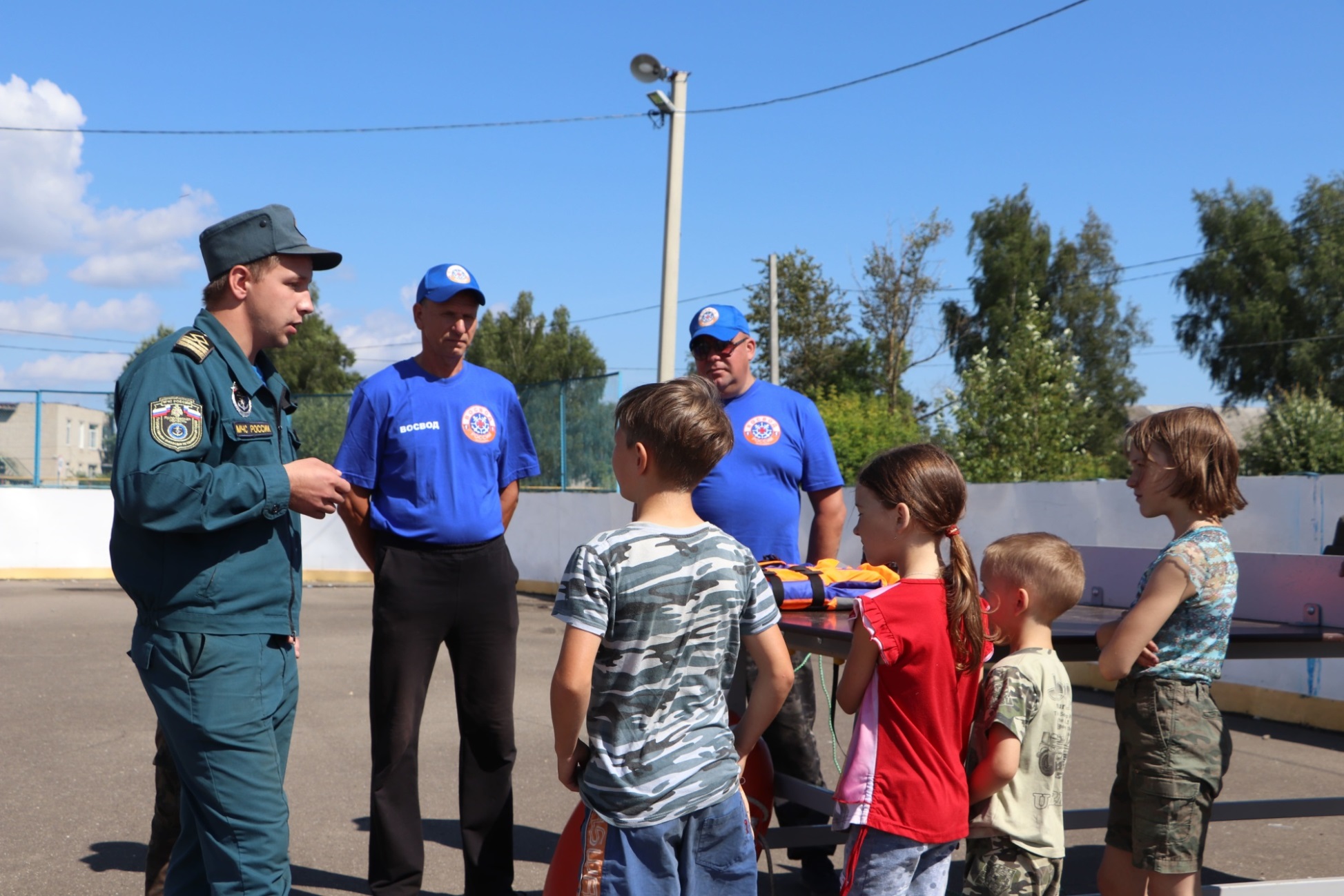 Проведение социальной акции «За безопасное детство» в Ростовском муниципальном районе: профилактическая работа с детьми
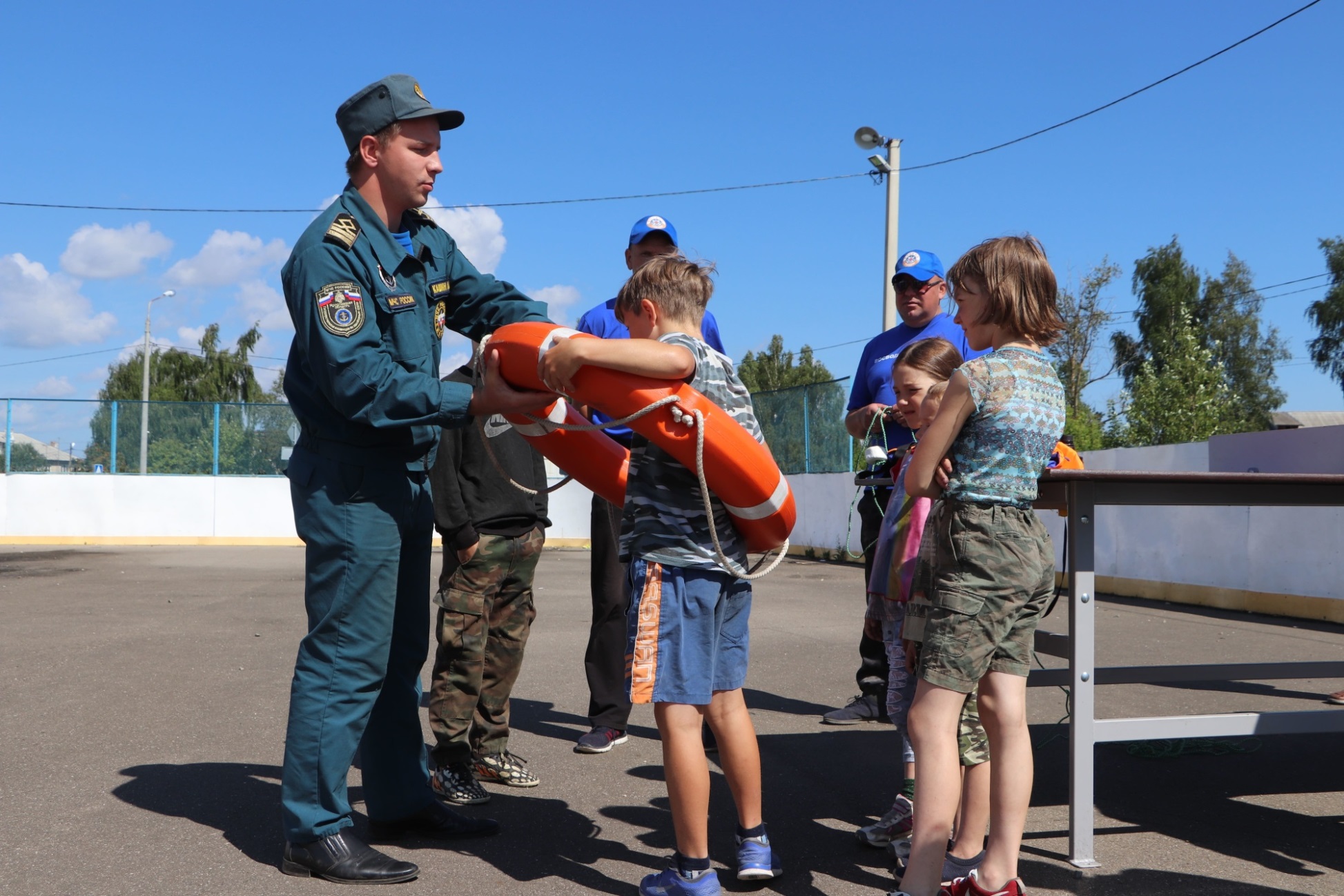 Обучение детей пользованием средствами спасания на воде
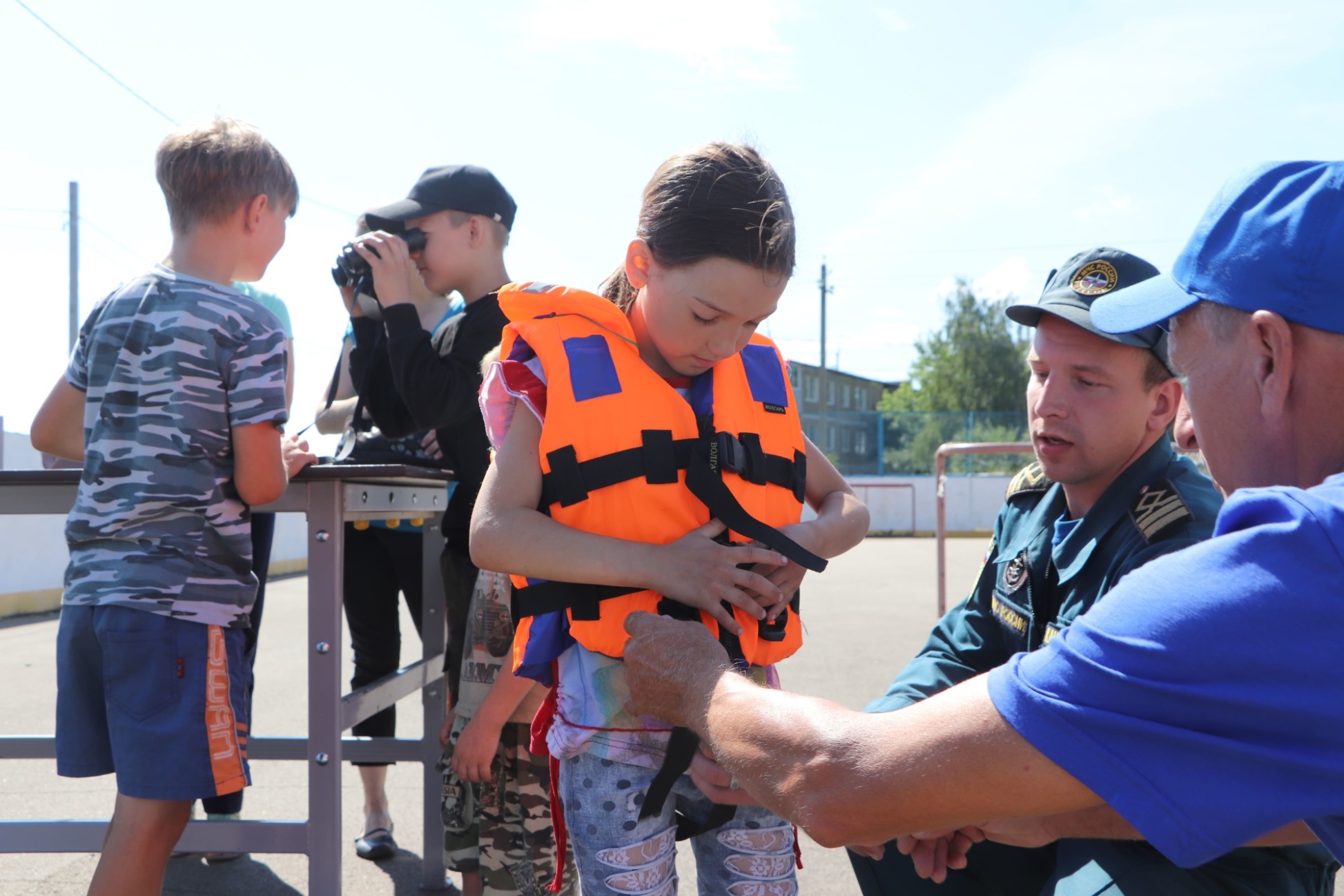 Обучение детей пользованием средствами спасания на воде
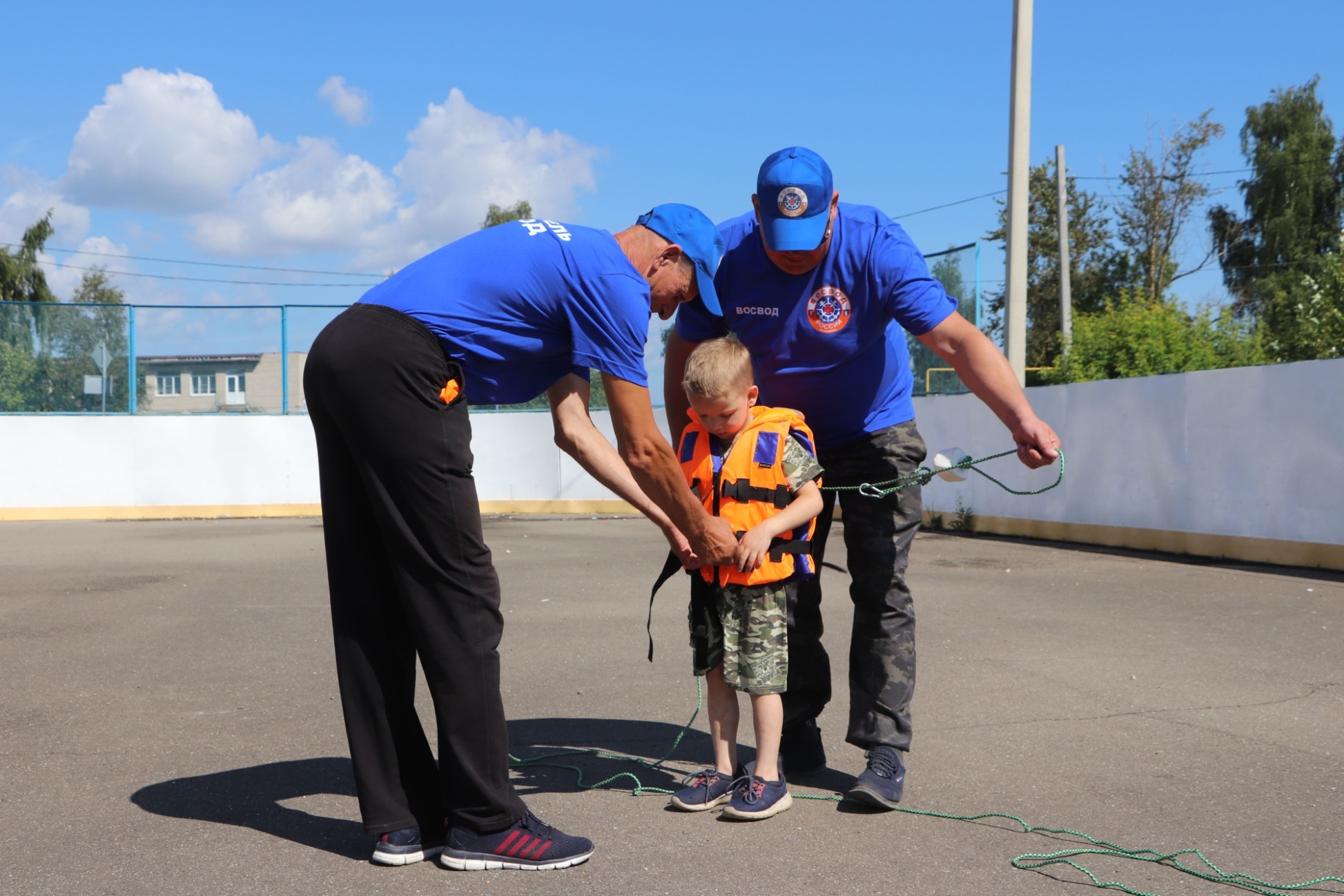 Обучение детей пользованием средствами спасания на воде
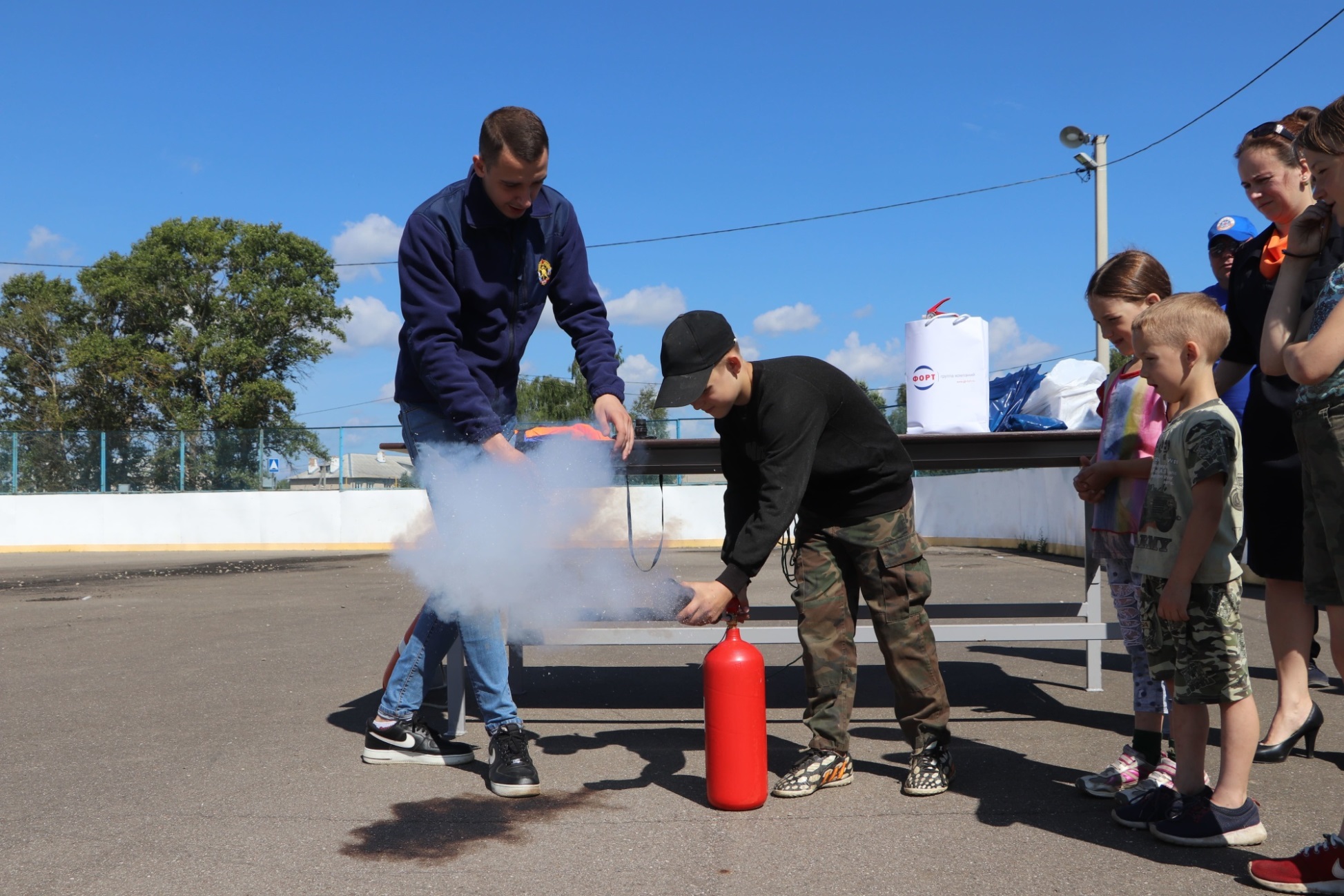 Обучение детей пользованием первичными средствами пожаротушения
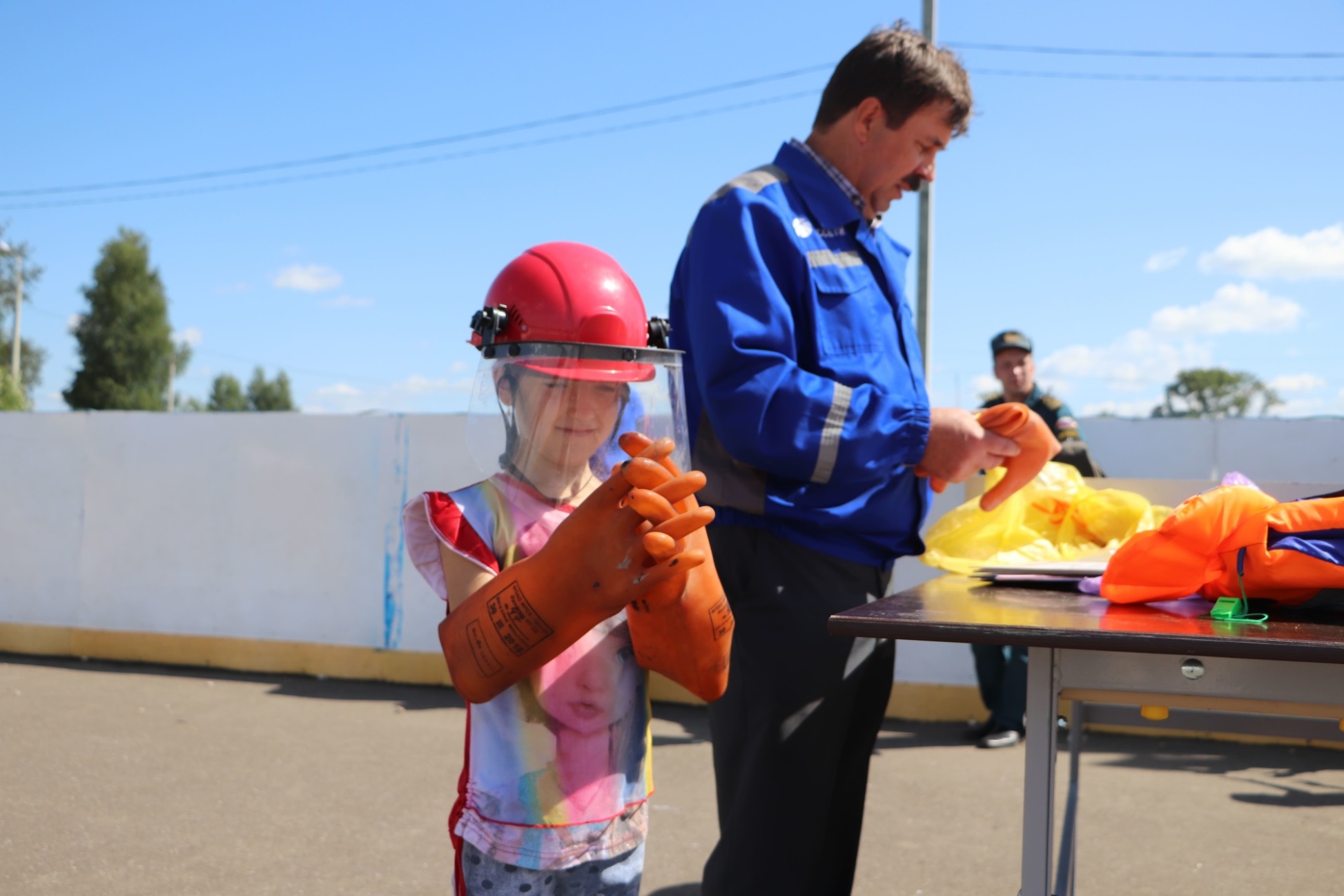 Урок безопасности для детей от ПАО «МРСК Центра»
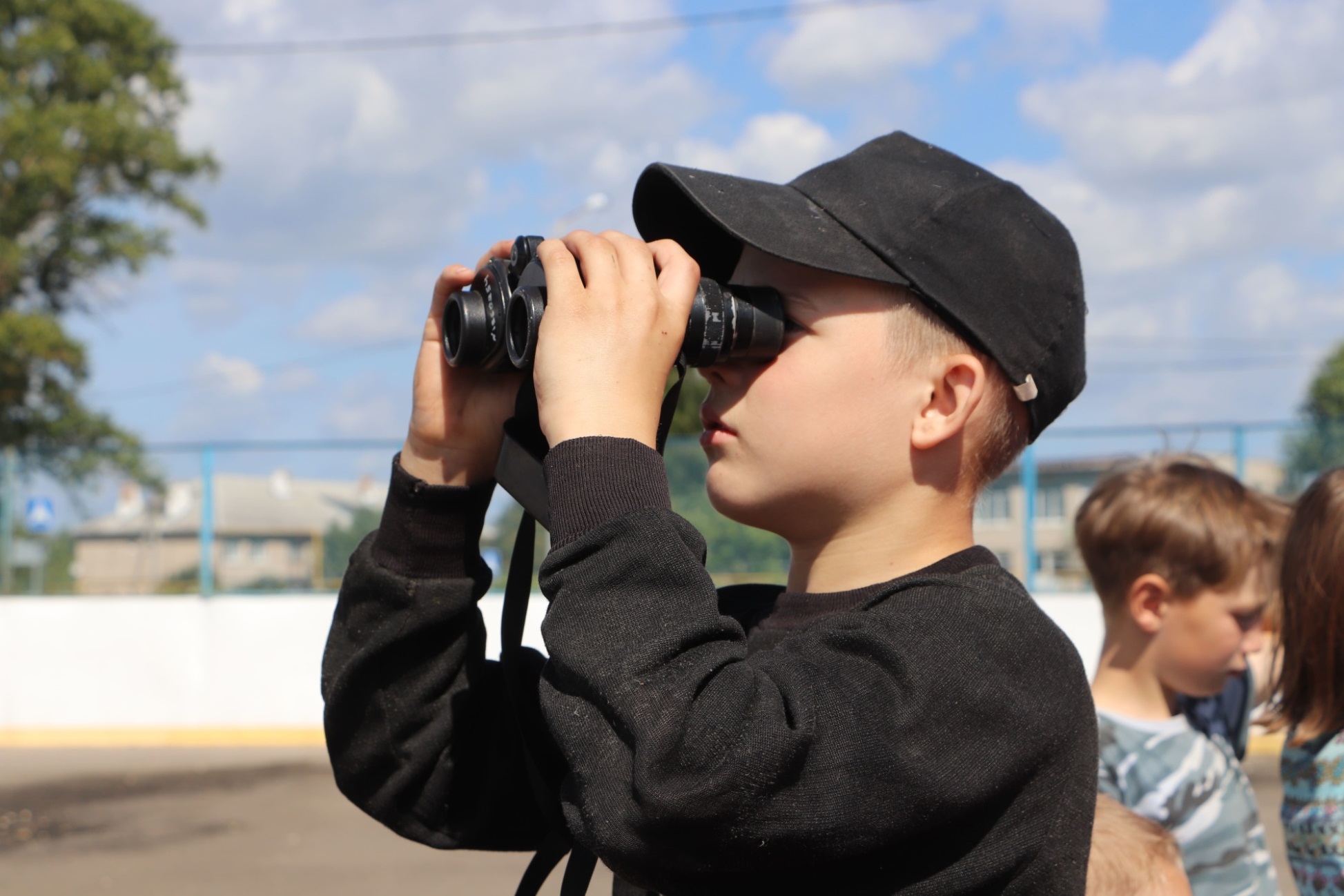 Урок безопасности для детей
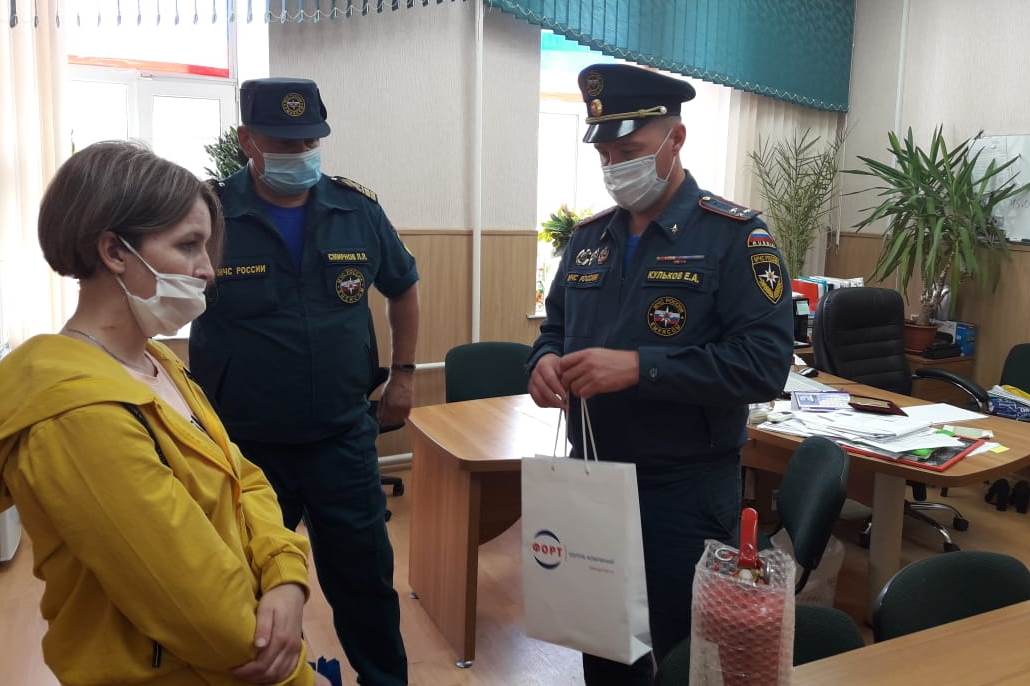 Вручение многодетным семьям пожарных извещателей, первичных средств пожаротушения, а также наглядной продукции по вопросам безопасности
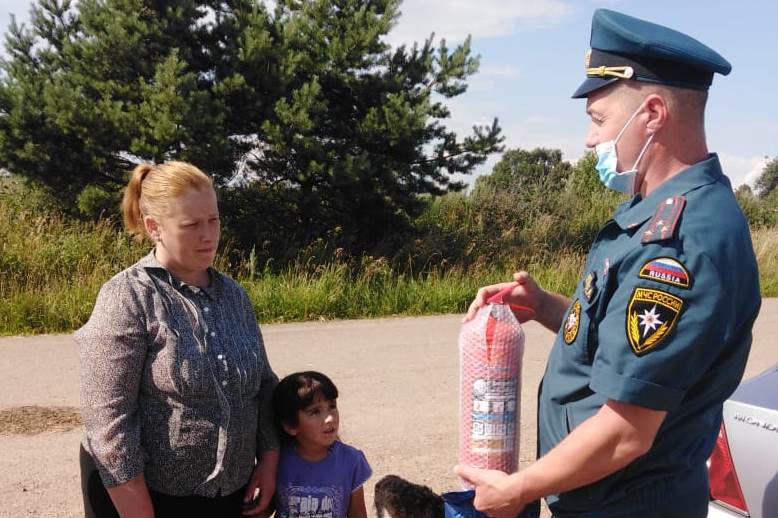 Вручение многодетным семьям пожарных извещателей, первичных средств пожаротушения, а также наглядной продукции по вопросам безопасности
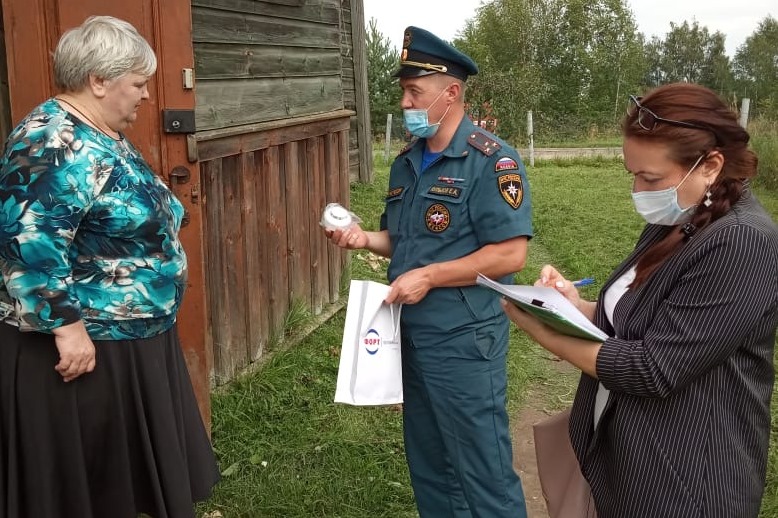 Вручение многодетным семьям пожарных извещателей, первичных средств пожаротушения, а также наглядной продукции по вопросам безопасности
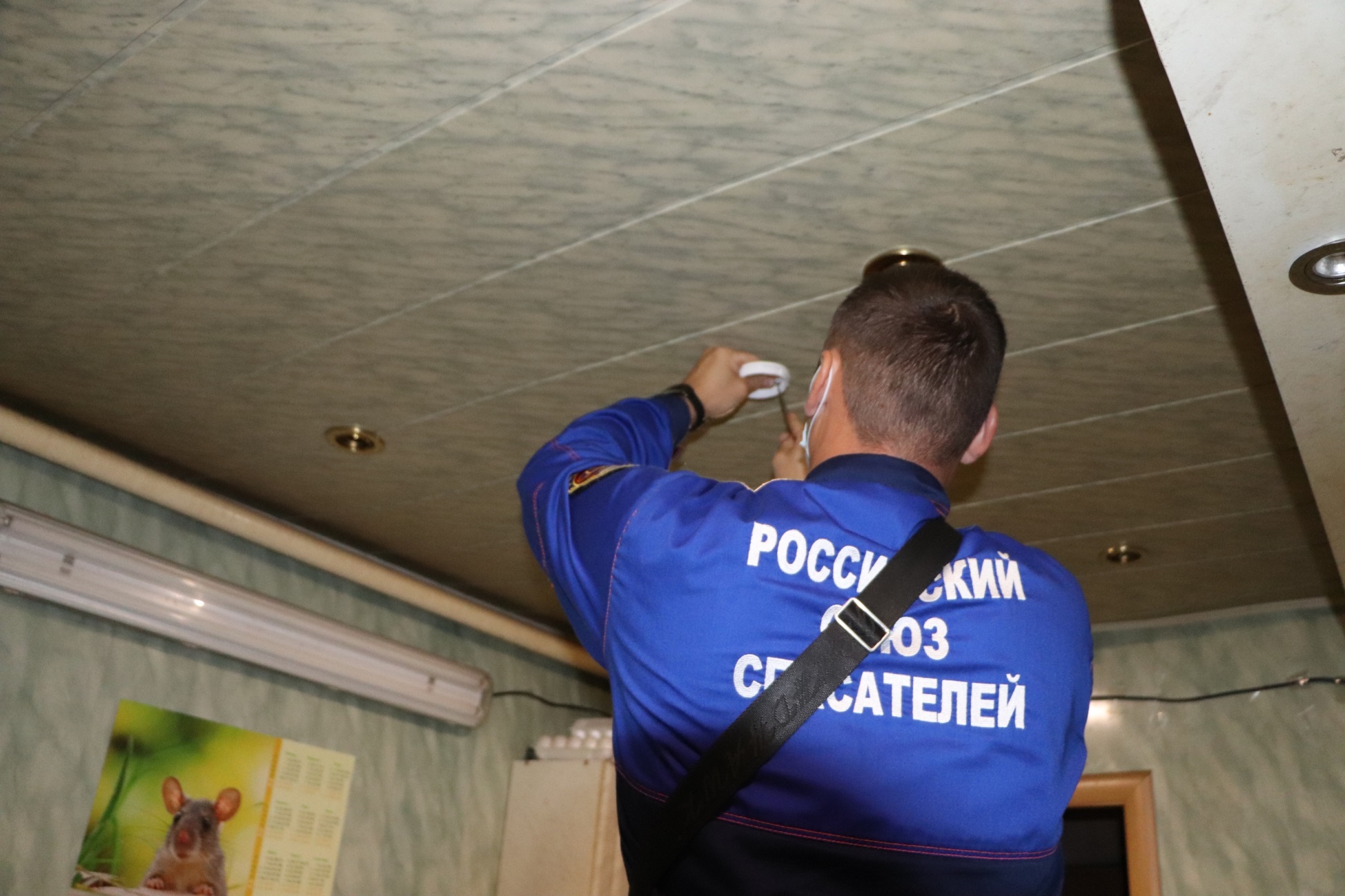 Установка пожарных извещателей в домах многодетных семей в рамках социальной акции «За безопасное детство»
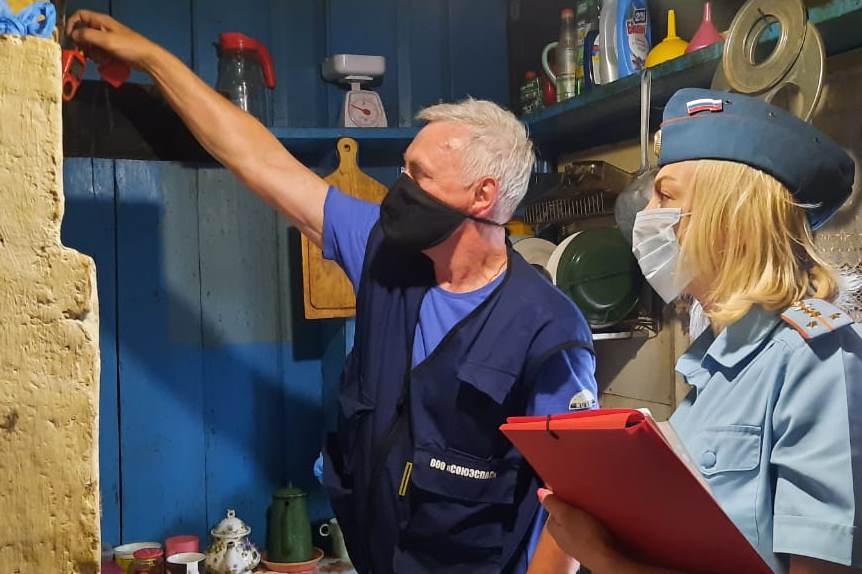 Проверка специалистами состояния жилья на безопасность в рамках социальной акции «За безопасное детство»
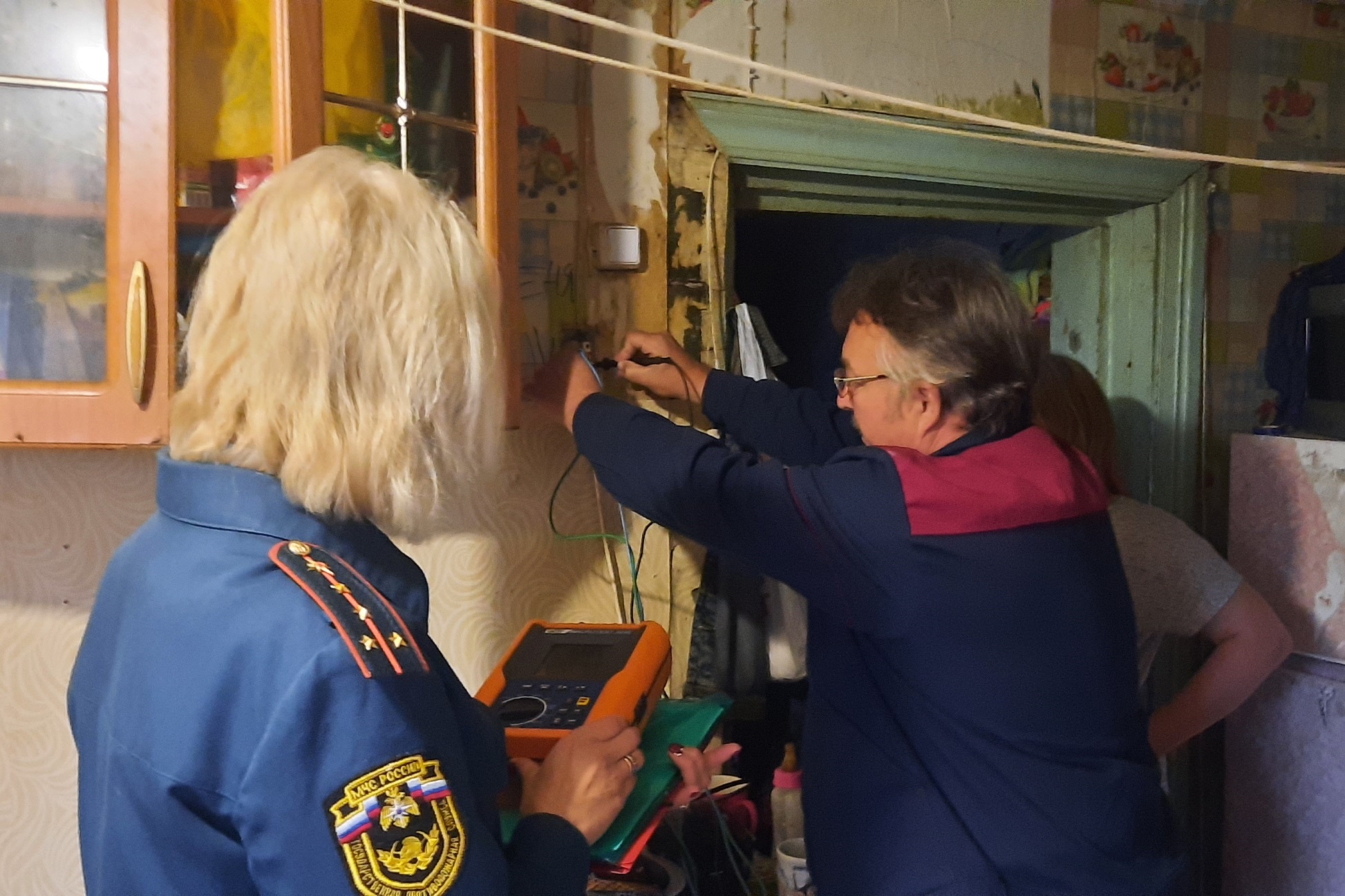 Проверка специалистами состояния жилья на безопасность в рамках социальной акции «За безопасное детство»
Проведение социальной акции 
«За безопасное детство» 
в Борисоглебском муниципальном районе
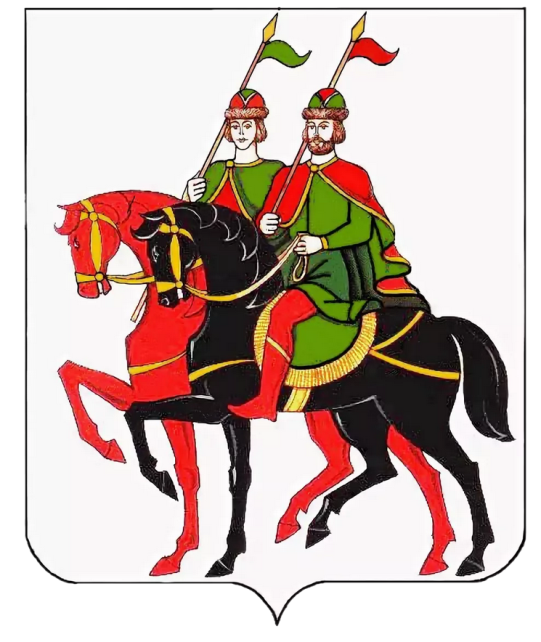 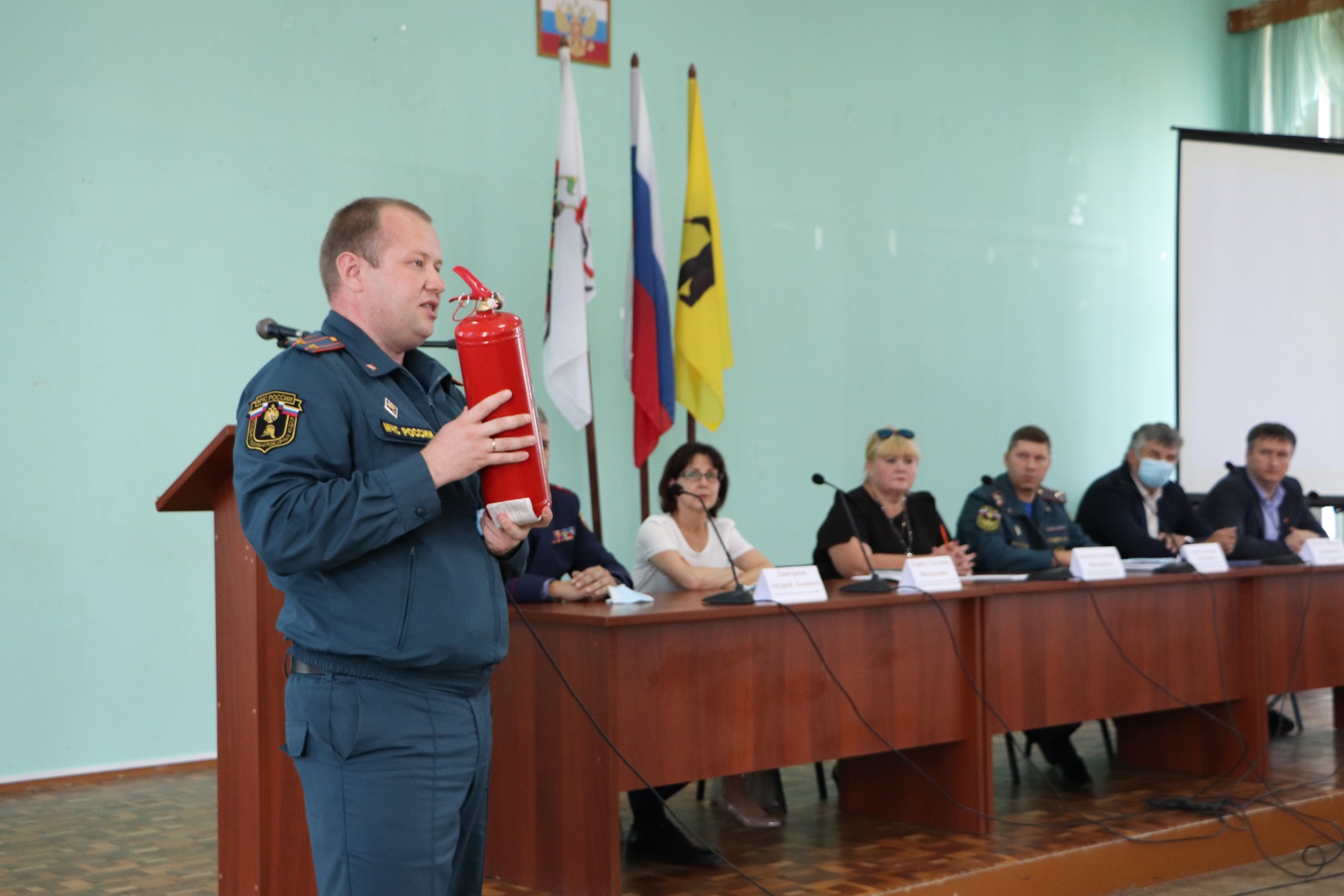 Торжественное открытие социальной акции «За безопасное детство» в Борисоглебском муниципальном районе
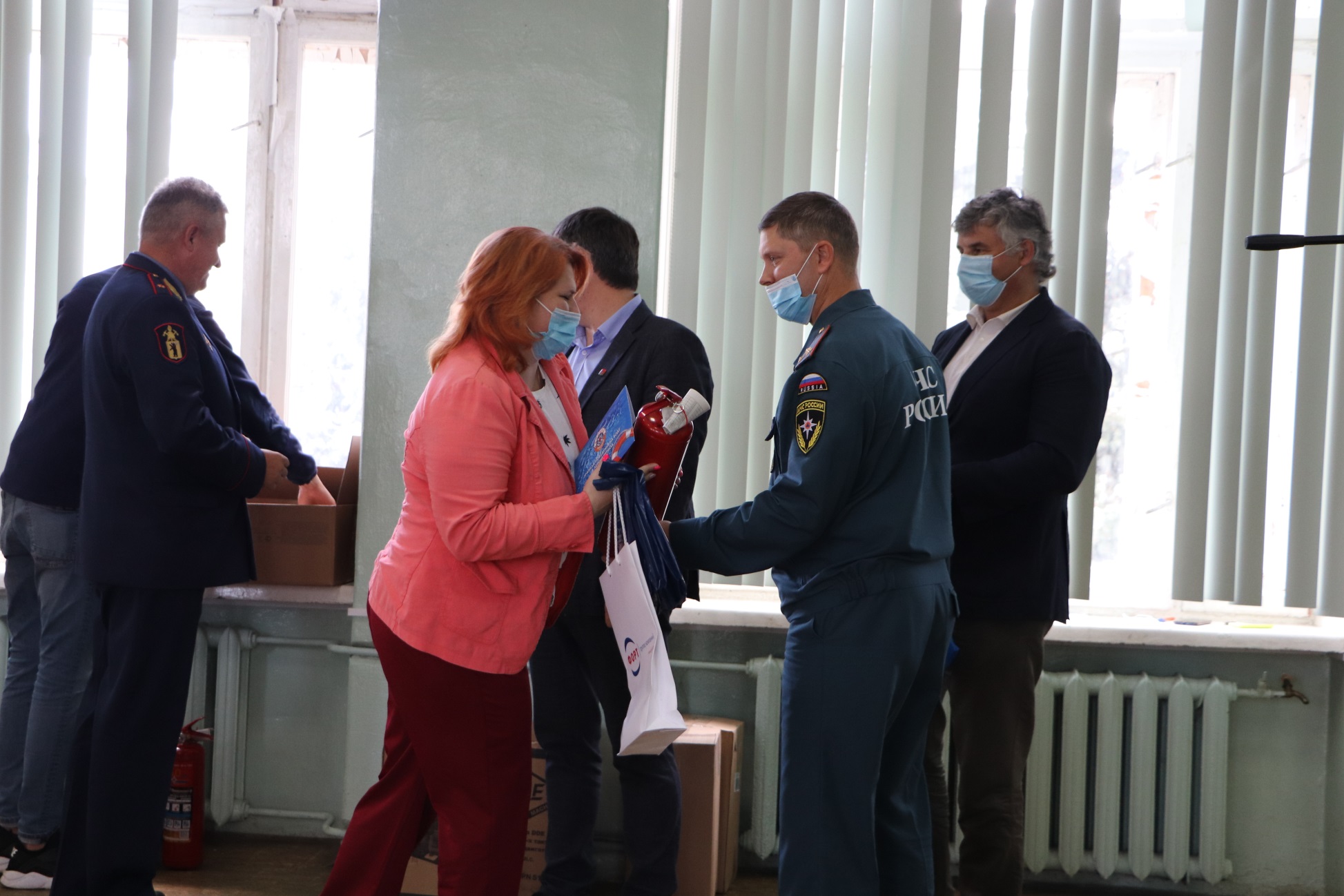 Торжественное открытие социальной акции «За безопасное детство» в Борисоглебском муниципальном районе
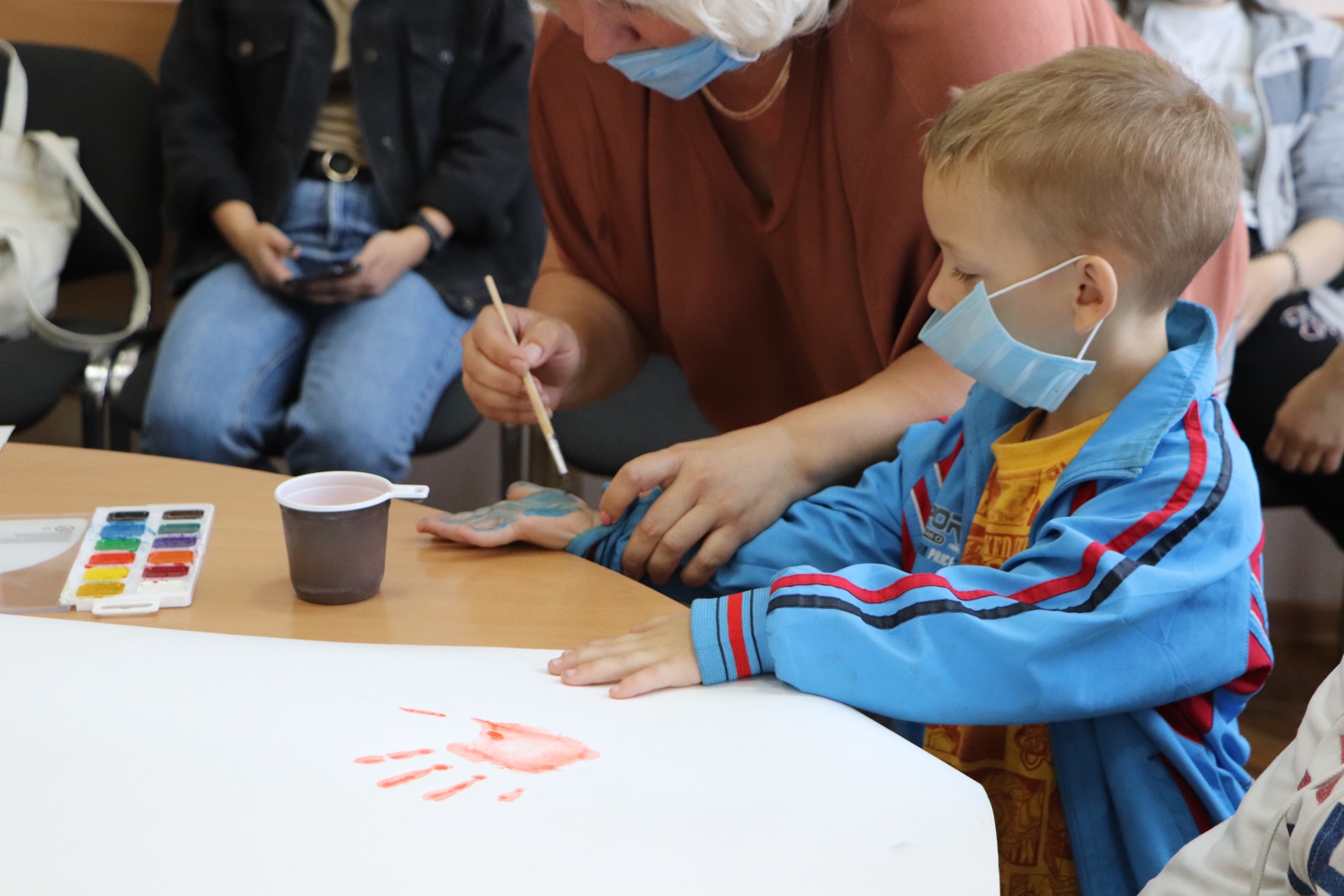 Творческое занятие с детьми: создание плакатов
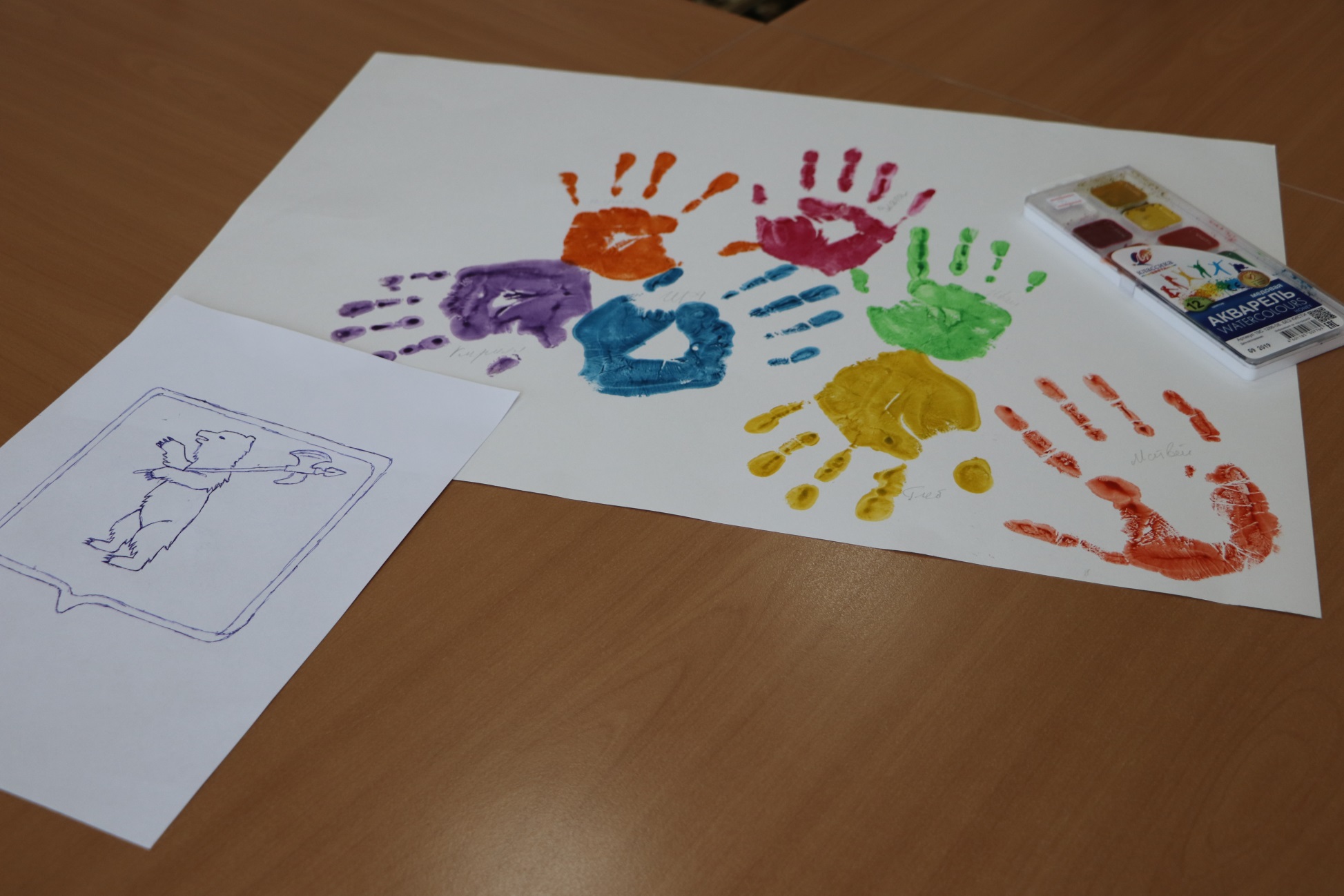 Творческое занятие с детьми: создание плакатов
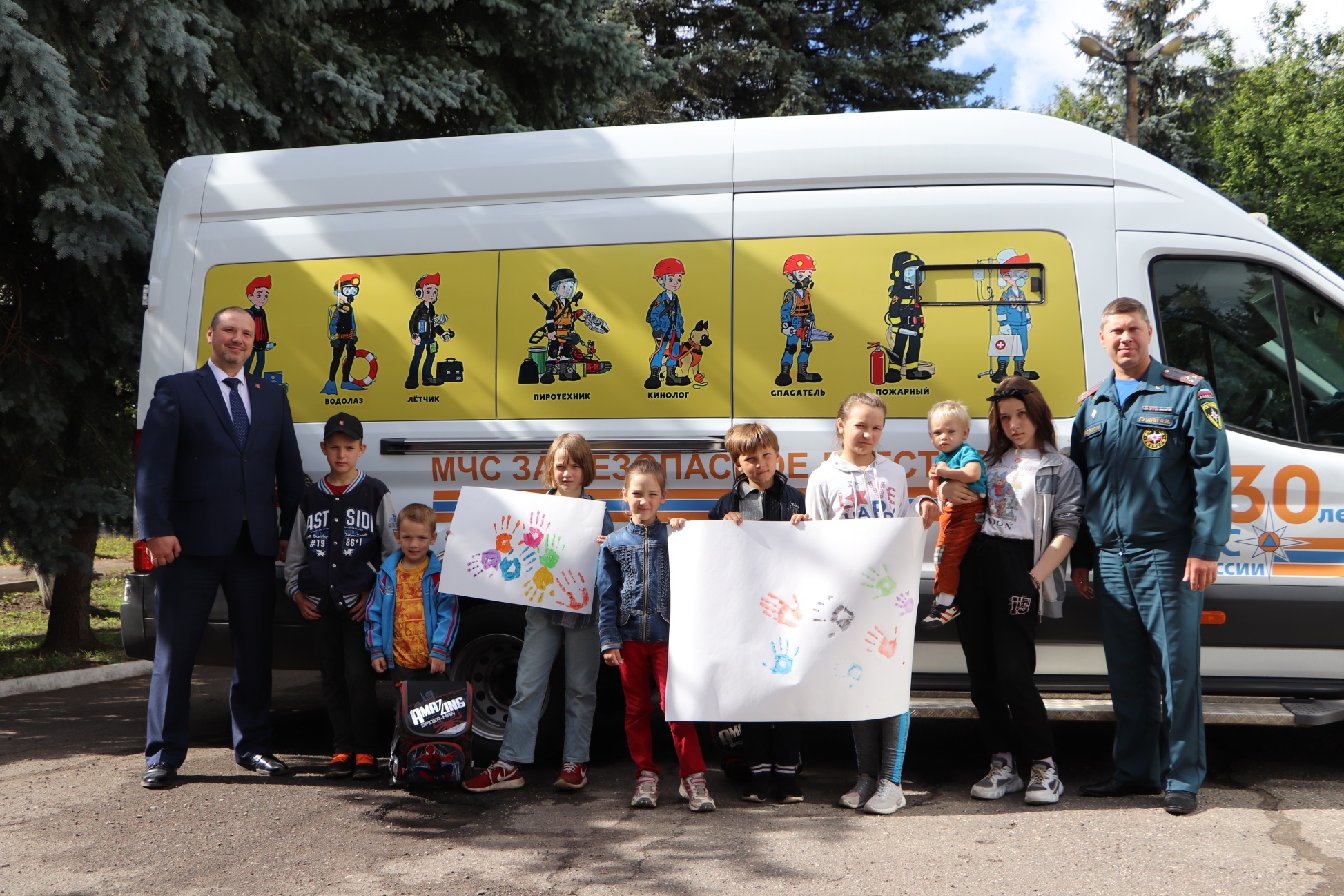 Проведение социальной акции «За безопасное детство» в Борисоглебском муниципальном районе
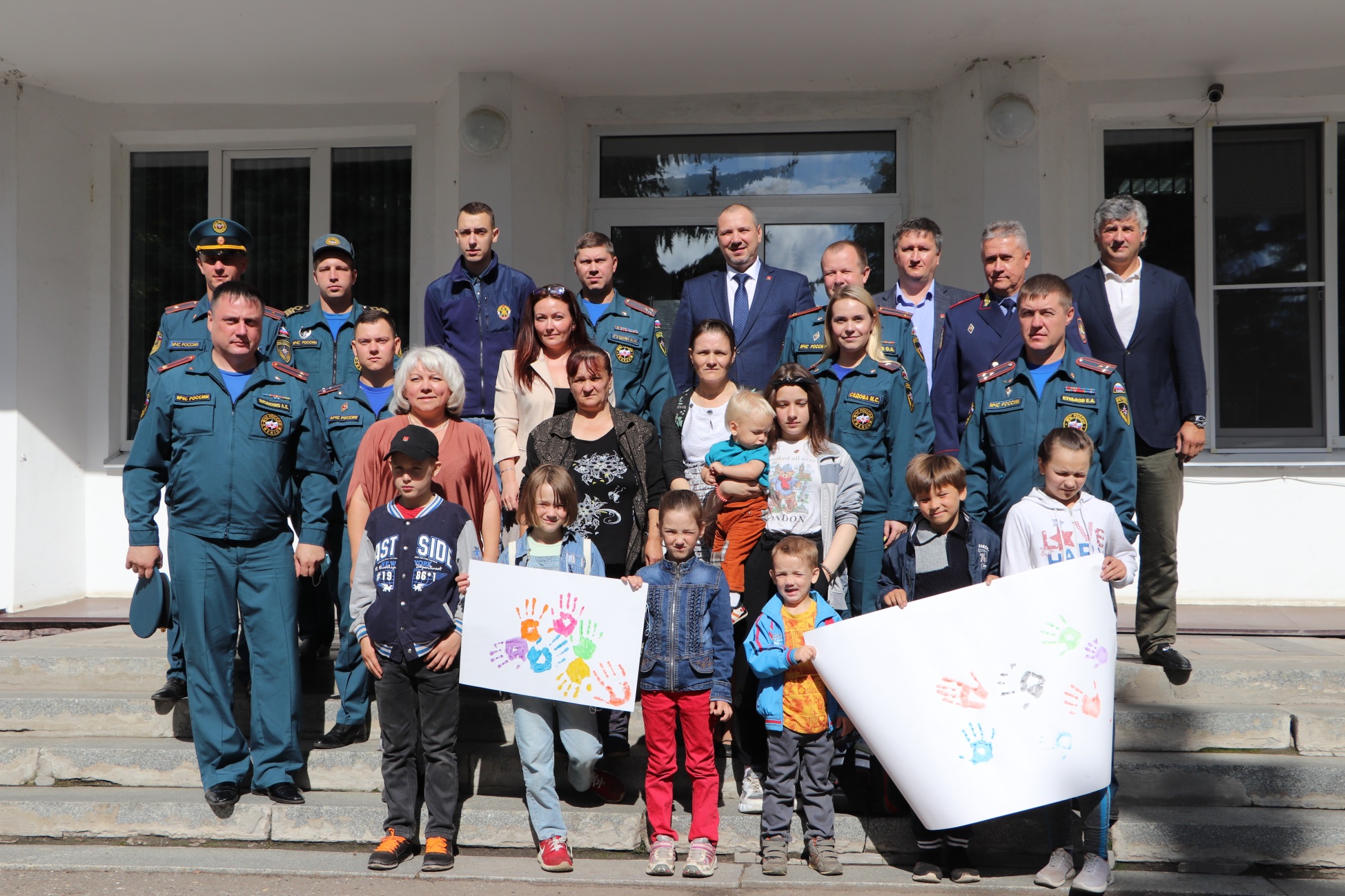 Общее фотографирование участников Акции
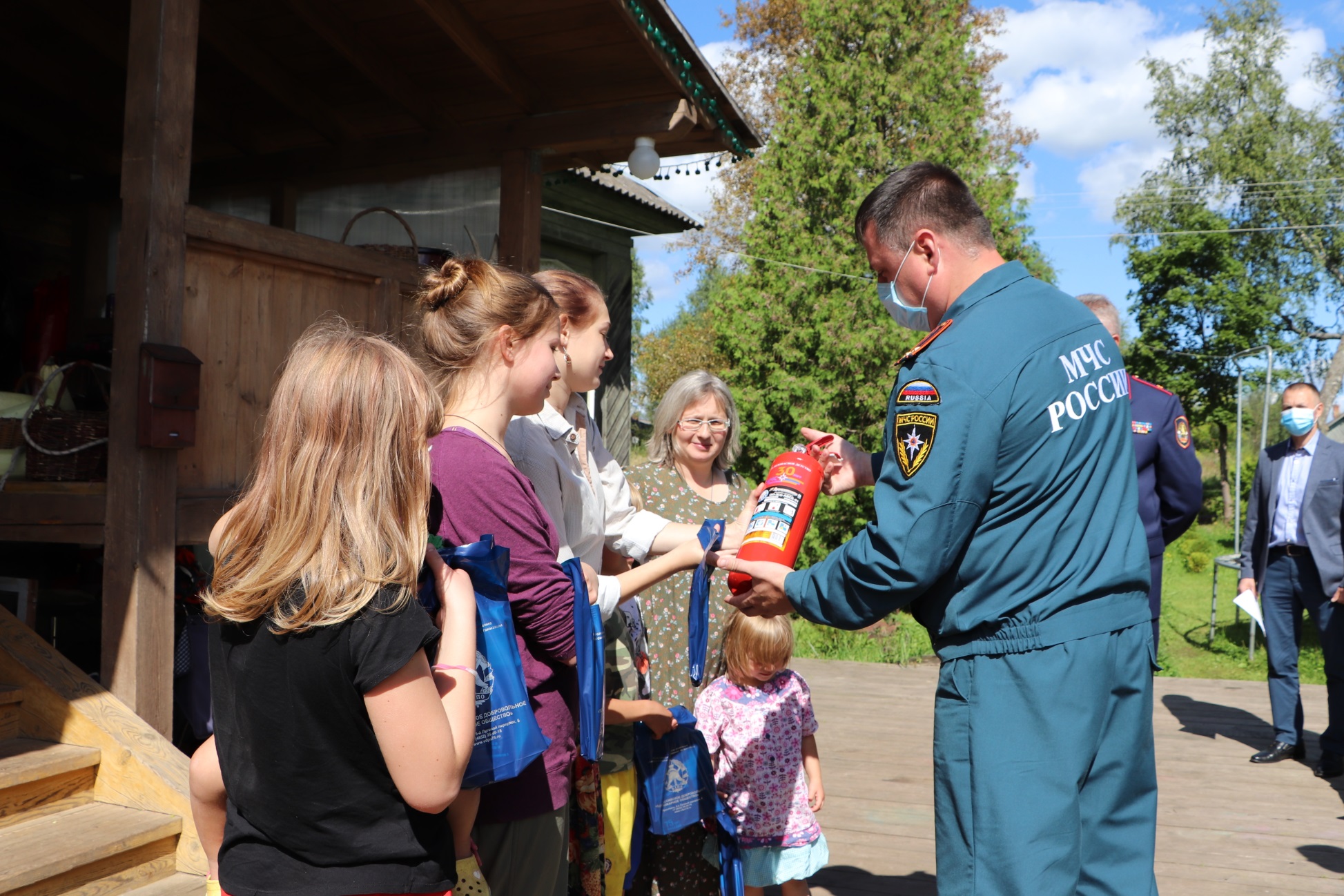 Вручение многодетным семьям пожарных извещателей, первичных средств пожаротушения, а также наглядной продукции по вопросам безопасности
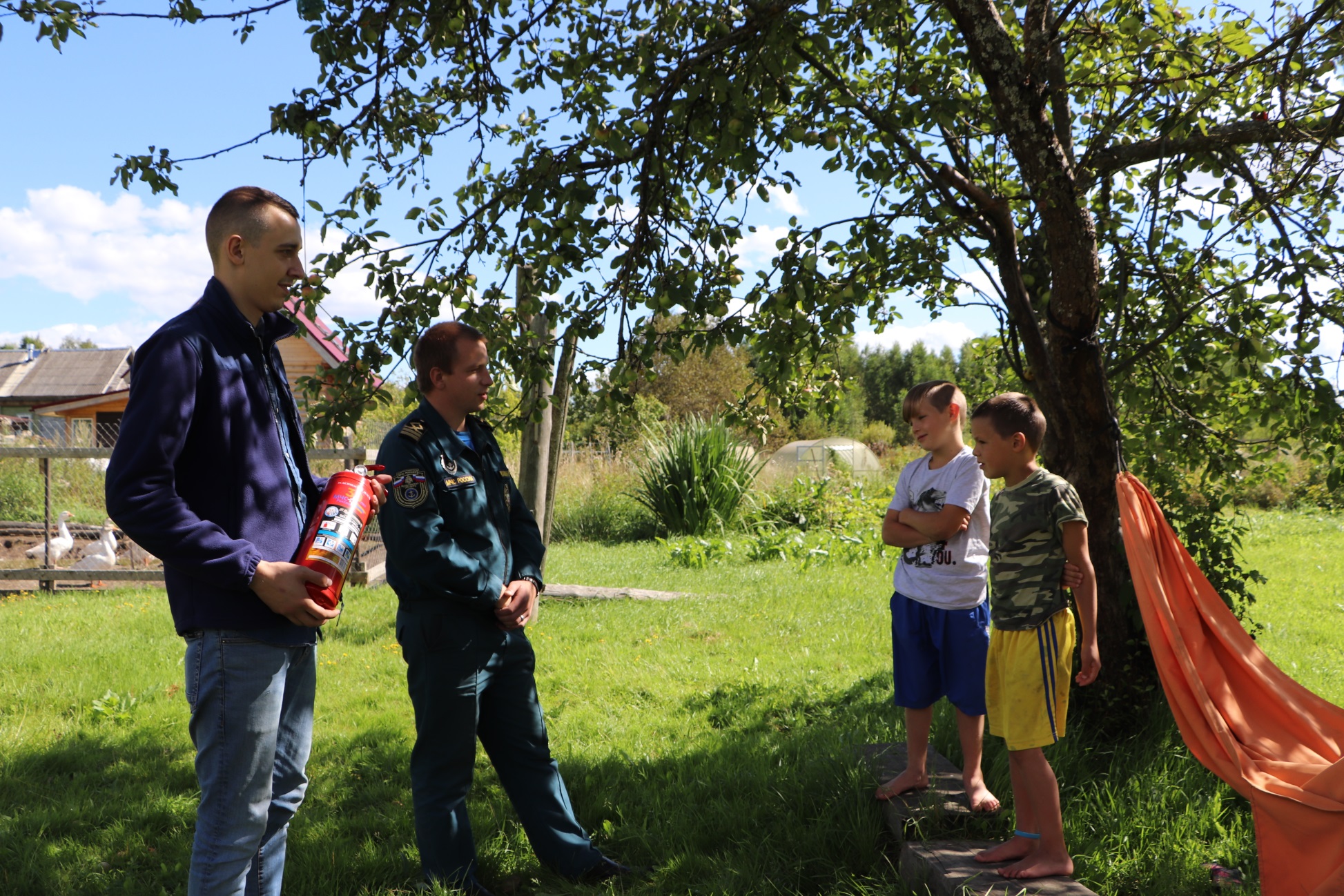 Обучение детей пользованием первичными средствами пожаротушения
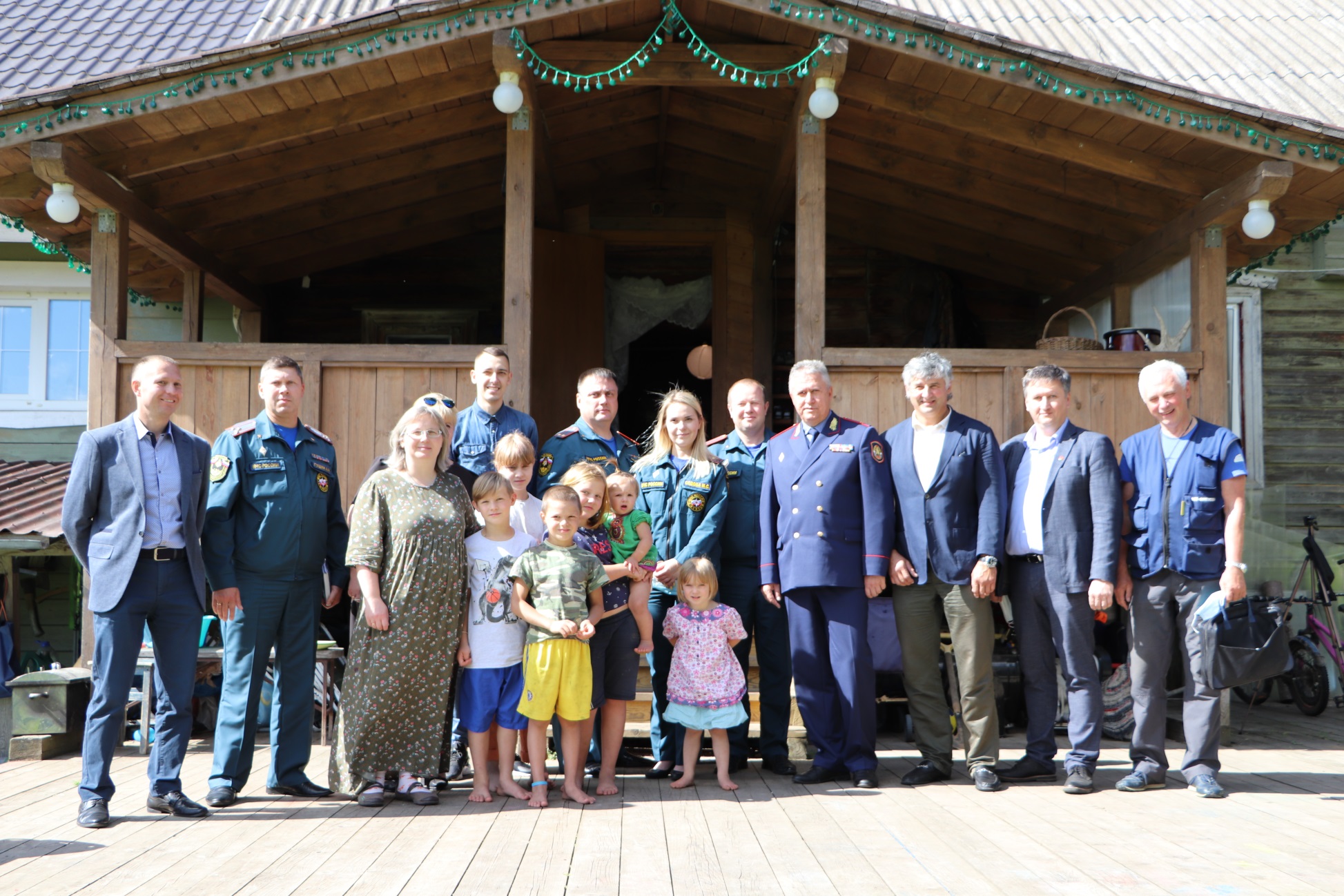 Общее фотографирование участников Акции
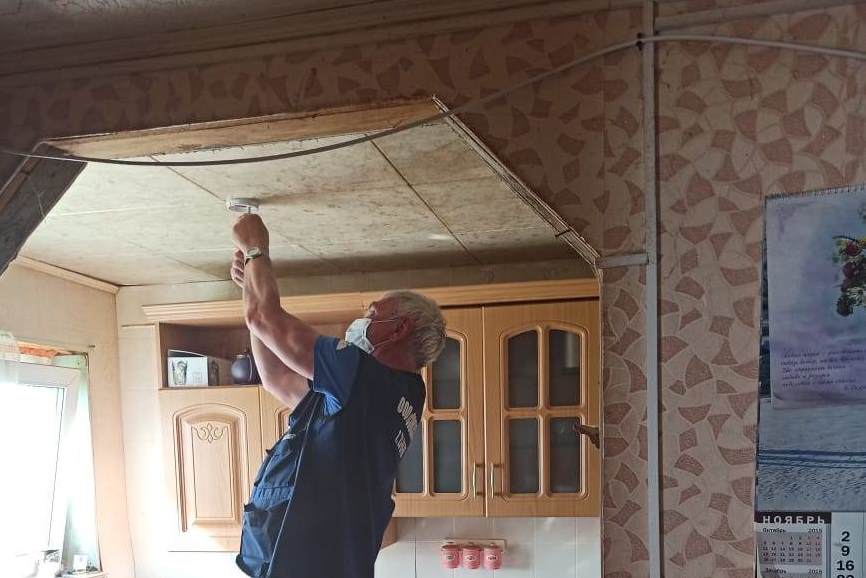 Установка пожарных извещателей в домах многодетных семей в рамках социальной акции «За безопасное детство»
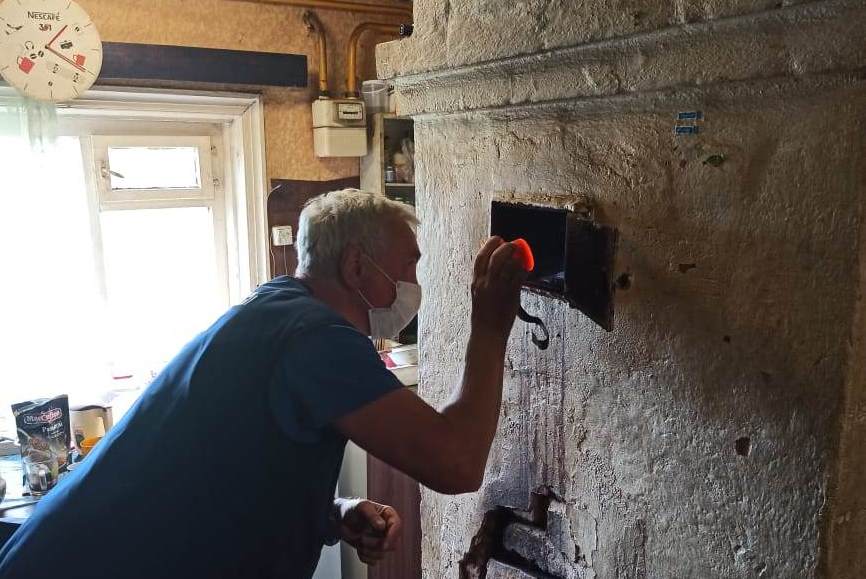 Проверка специалистами состояния жилья на безопасность в рамках социальной акции «За безопасное детство»
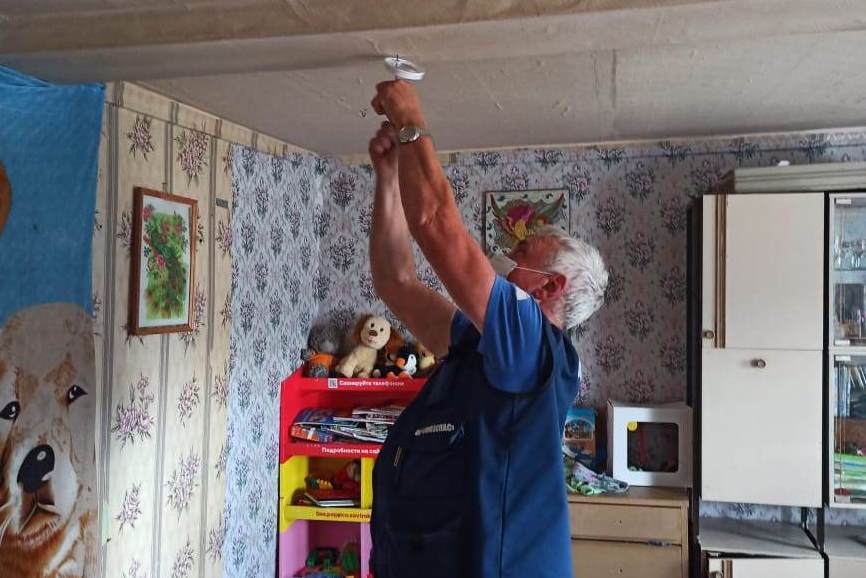 Установка пожарных извещателей в домах многодетных семей в рамках социальной акции «За безопасное детство»
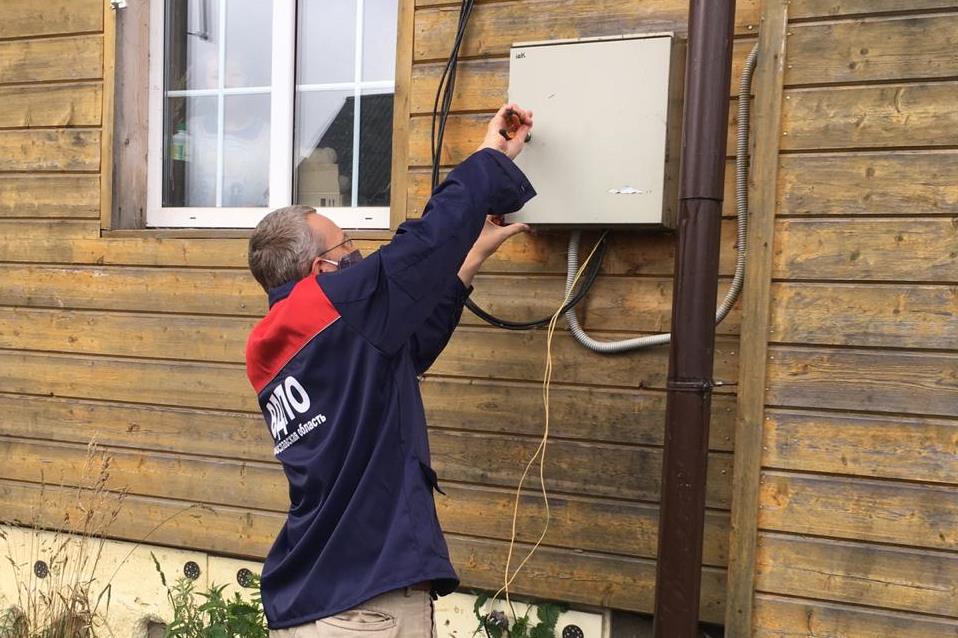 Проверка специалистами состояния жилья на безопасность в рамках социальной акции «За безопасное детство»
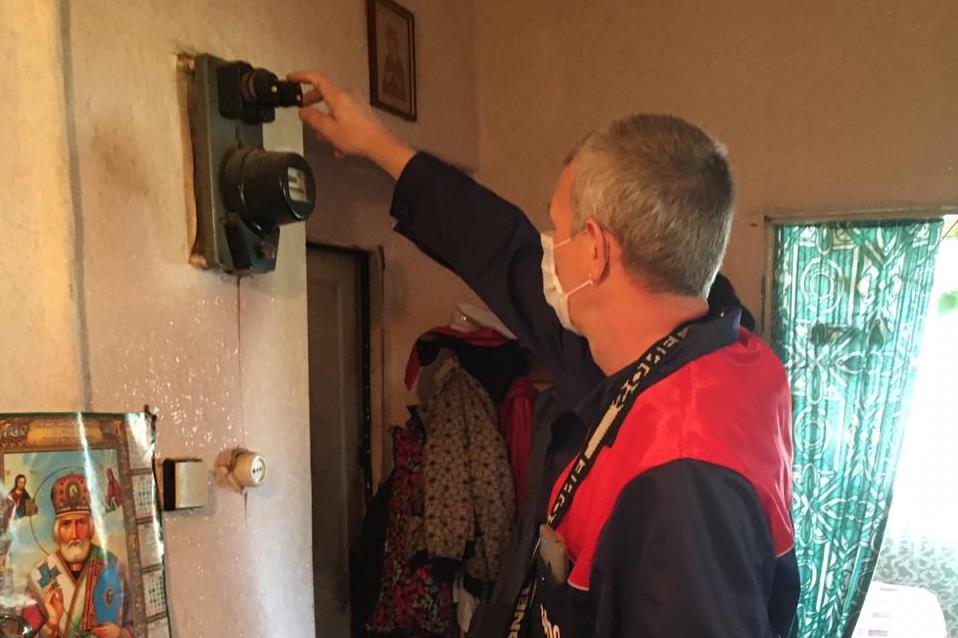 Проверка специалистами состояния жилья на безопасность в рамках социальной акции «За безопасное детство»
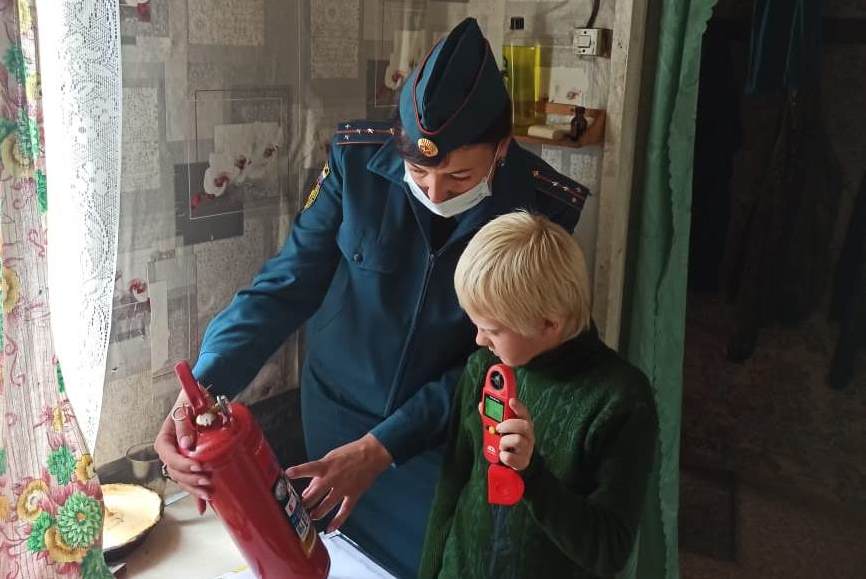 Обучение детей пользованием первичными средствами пожаротушения
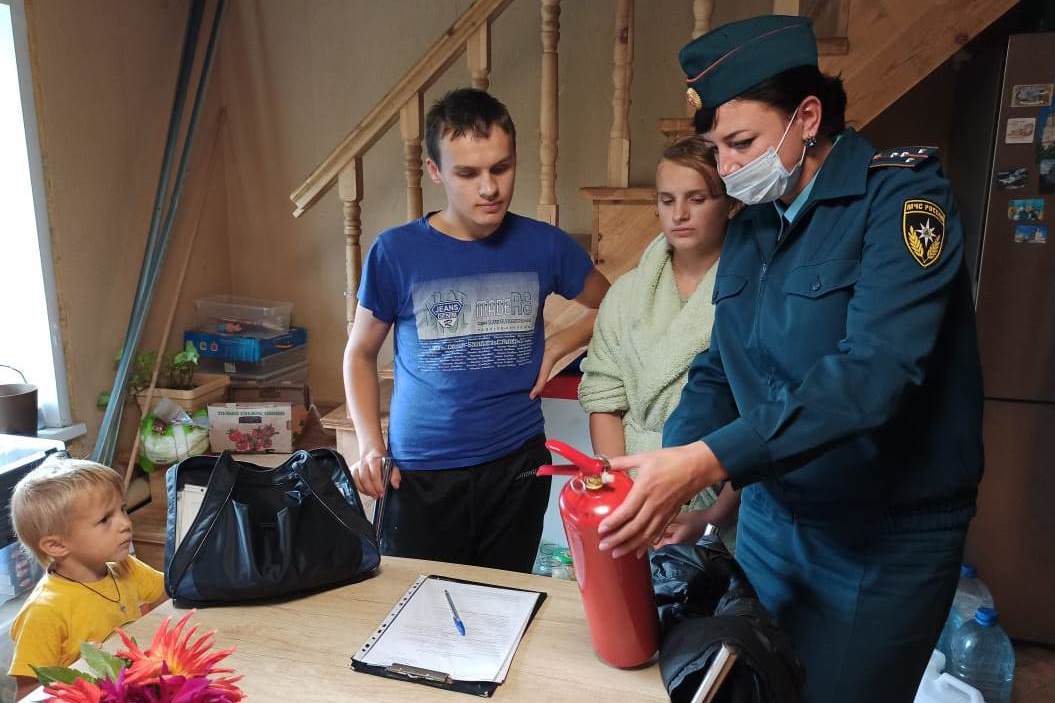 Обучение детей пользованием первичными средствами пожаротушения
Проведение социальной акции 
«За безопасное детство» 
в Угличском муниципальном районе
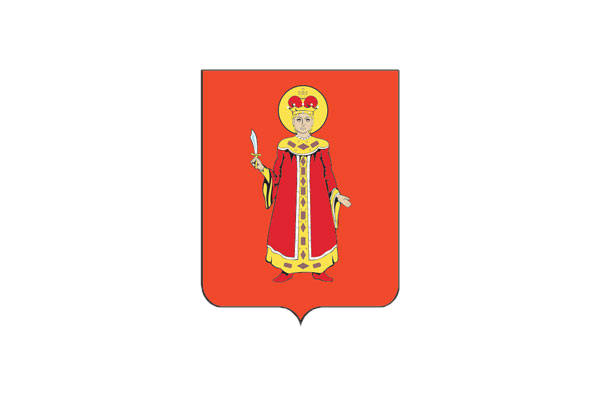 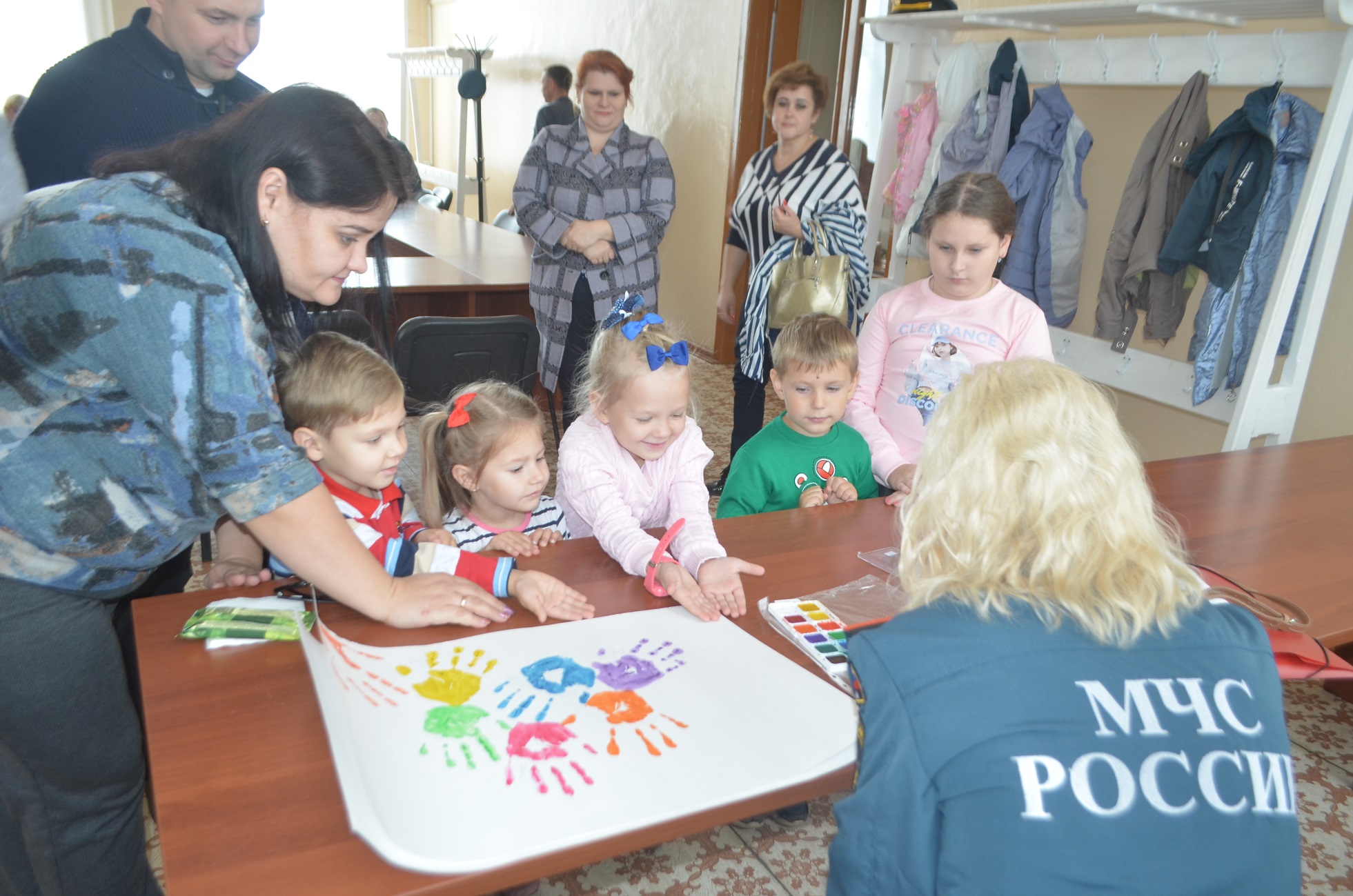 Творческое занятие с детьми: создание плакатов
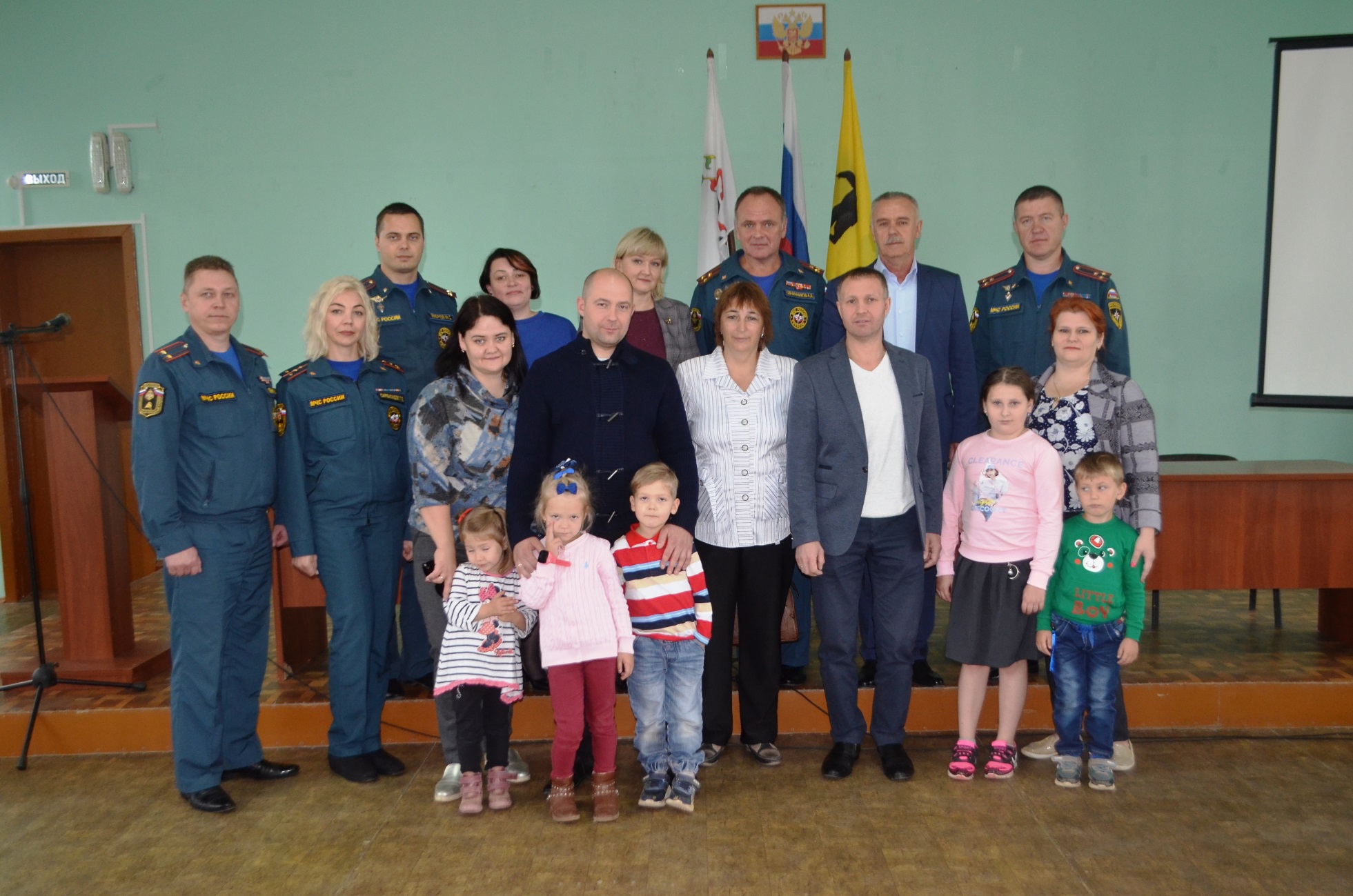 Общее фотографирование участников Акции
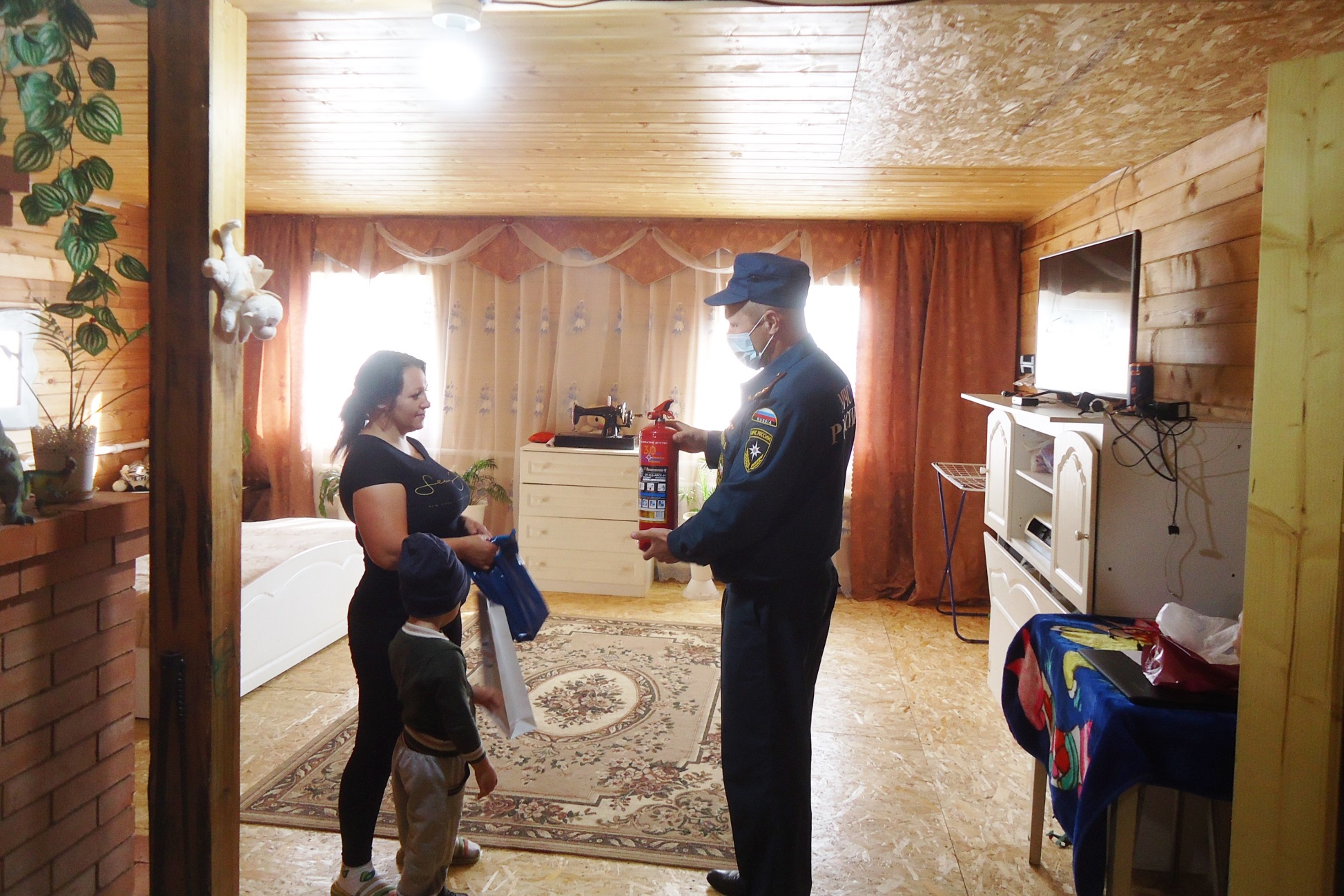 Вручение многодетным семьям пожарных извещателей, первичных средств пожаротушения. а также наглядной продукции по вопросам безопасности
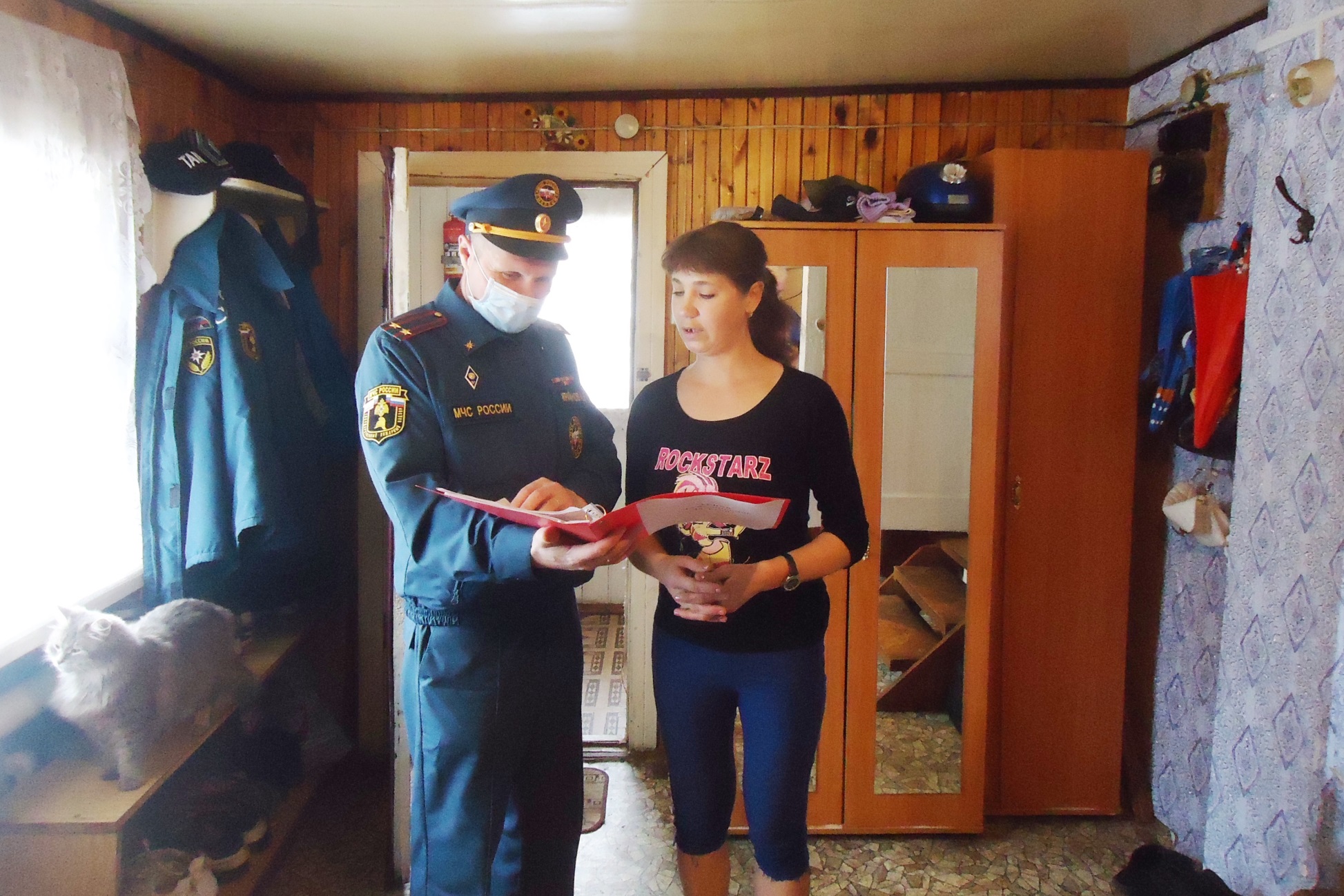 Проведение профилактической беседы по вопросам безопасности
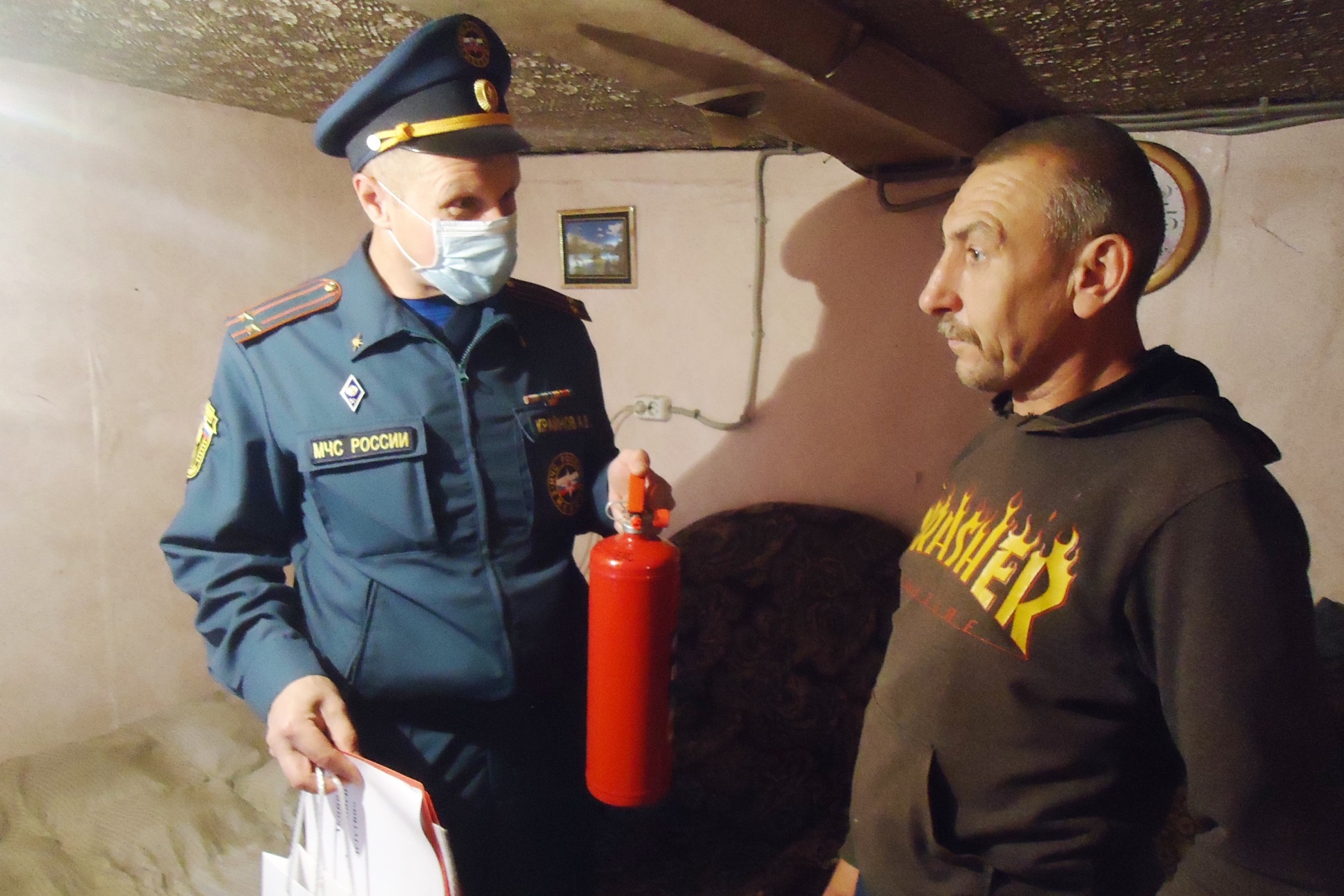 Вручение многодетным семьям пожарных извещателей, первичных средств пожаротушения, а также наглядной продукции по вопросам безопасности
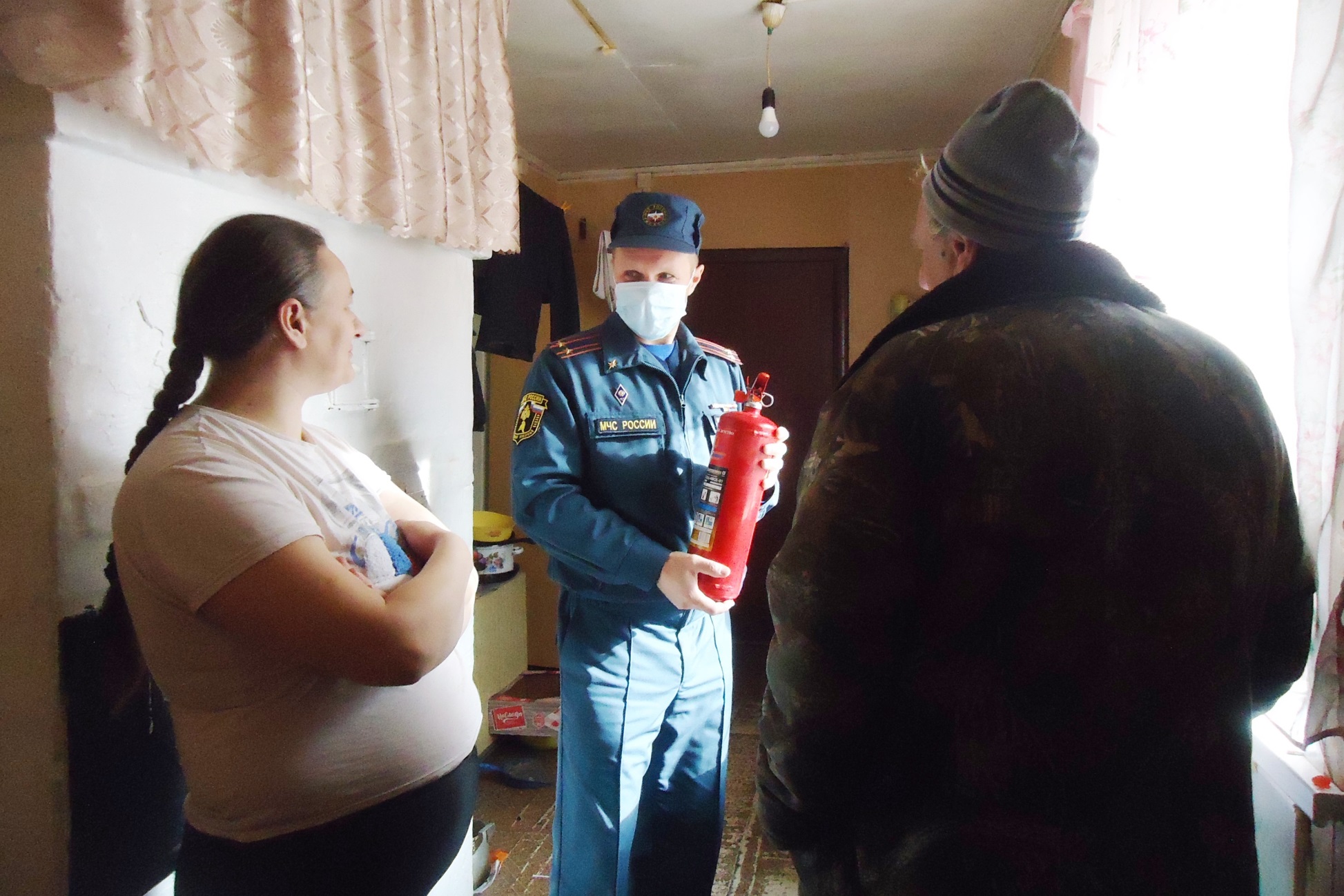 Вручение многодетным семьям пожарных извещателей, первичных средств пожаротушения, а также наглядной продукции по вопросам безопасности
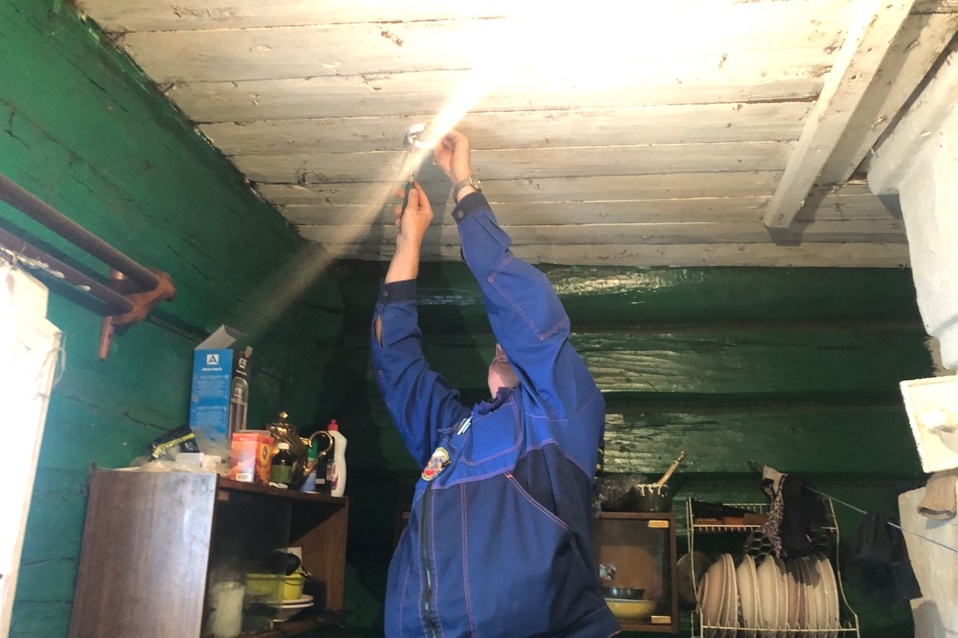 Установка пожарных извещателей в домах многодетных семей в рамках социальной акции «За безопасное детство»
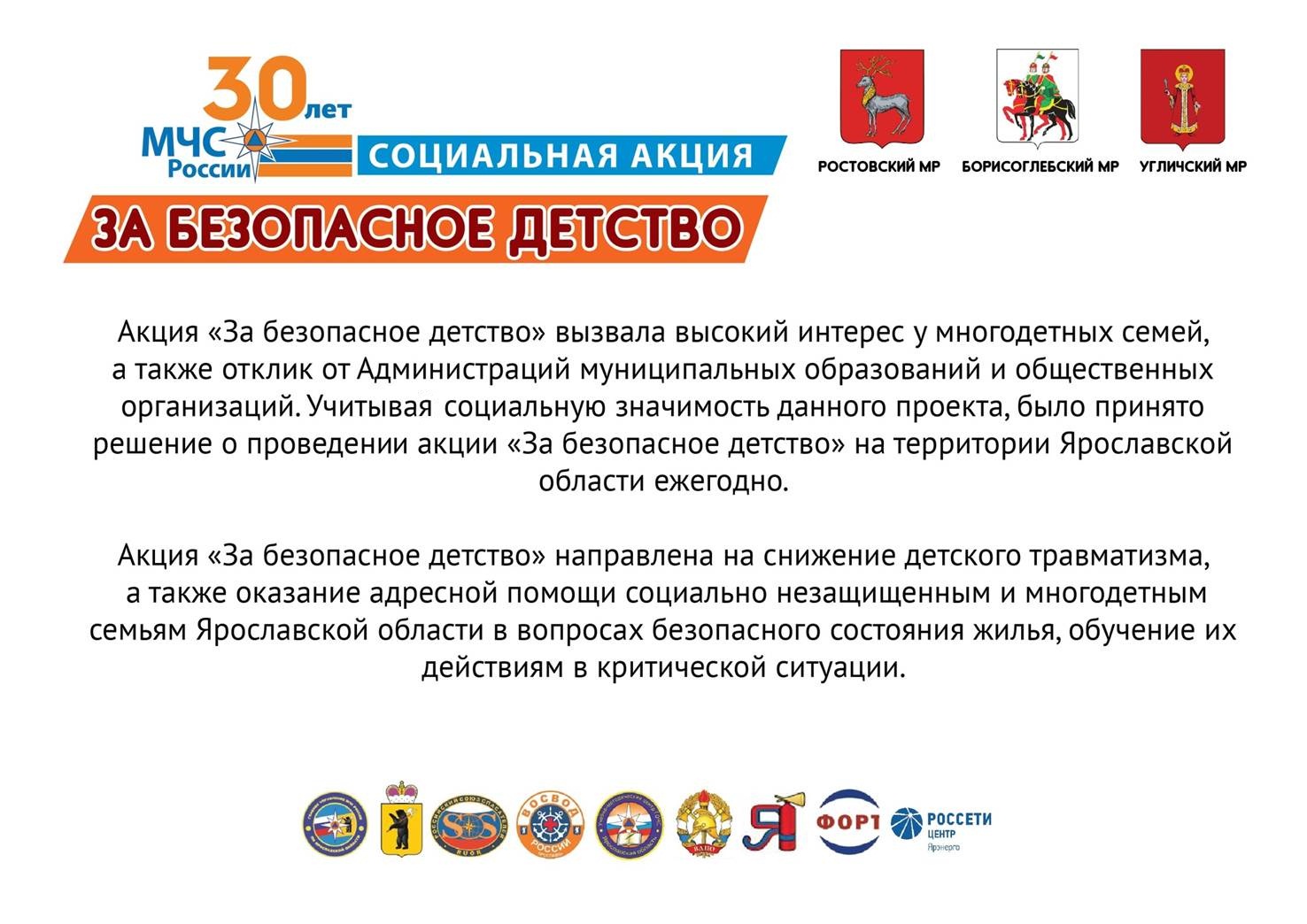 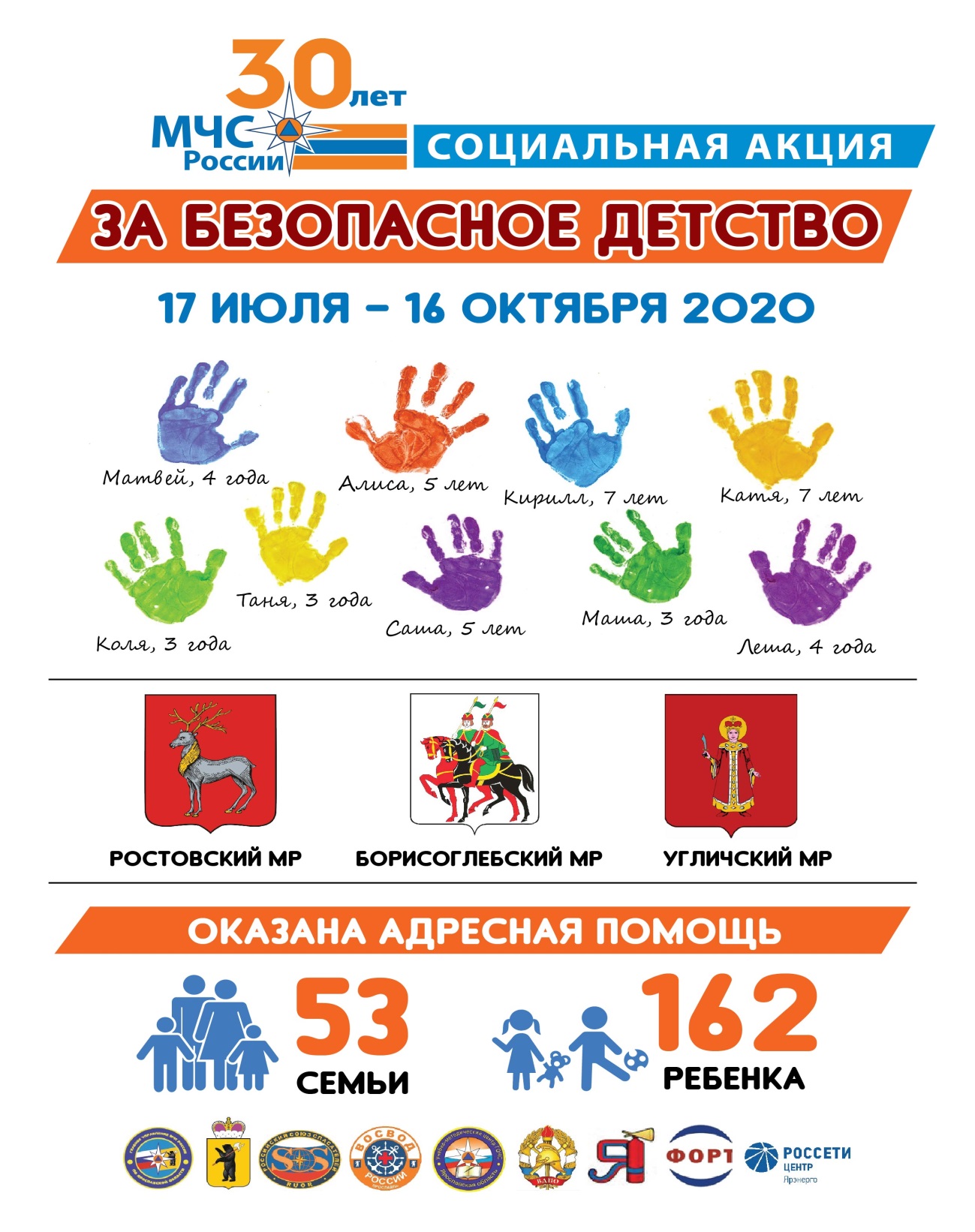